Erasmus+ KA 122 Seasonal@Glocal Mobilità per l’apprendimento individuale FINANZIATO DALLA COMUNITA’ EUROPEA CODICE PROGETTO: 2021-1-IT02-KA 122-SCH-000013562
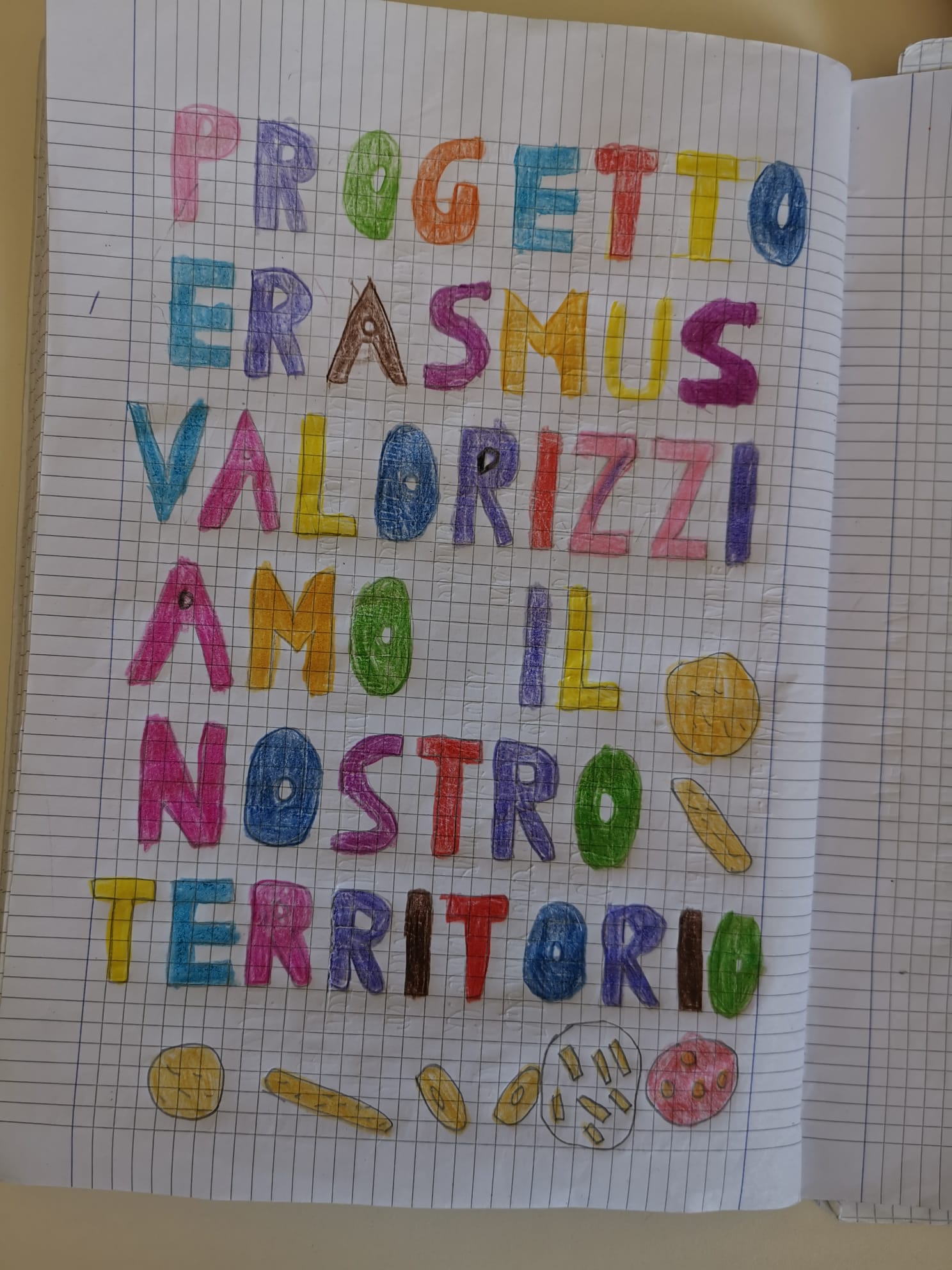 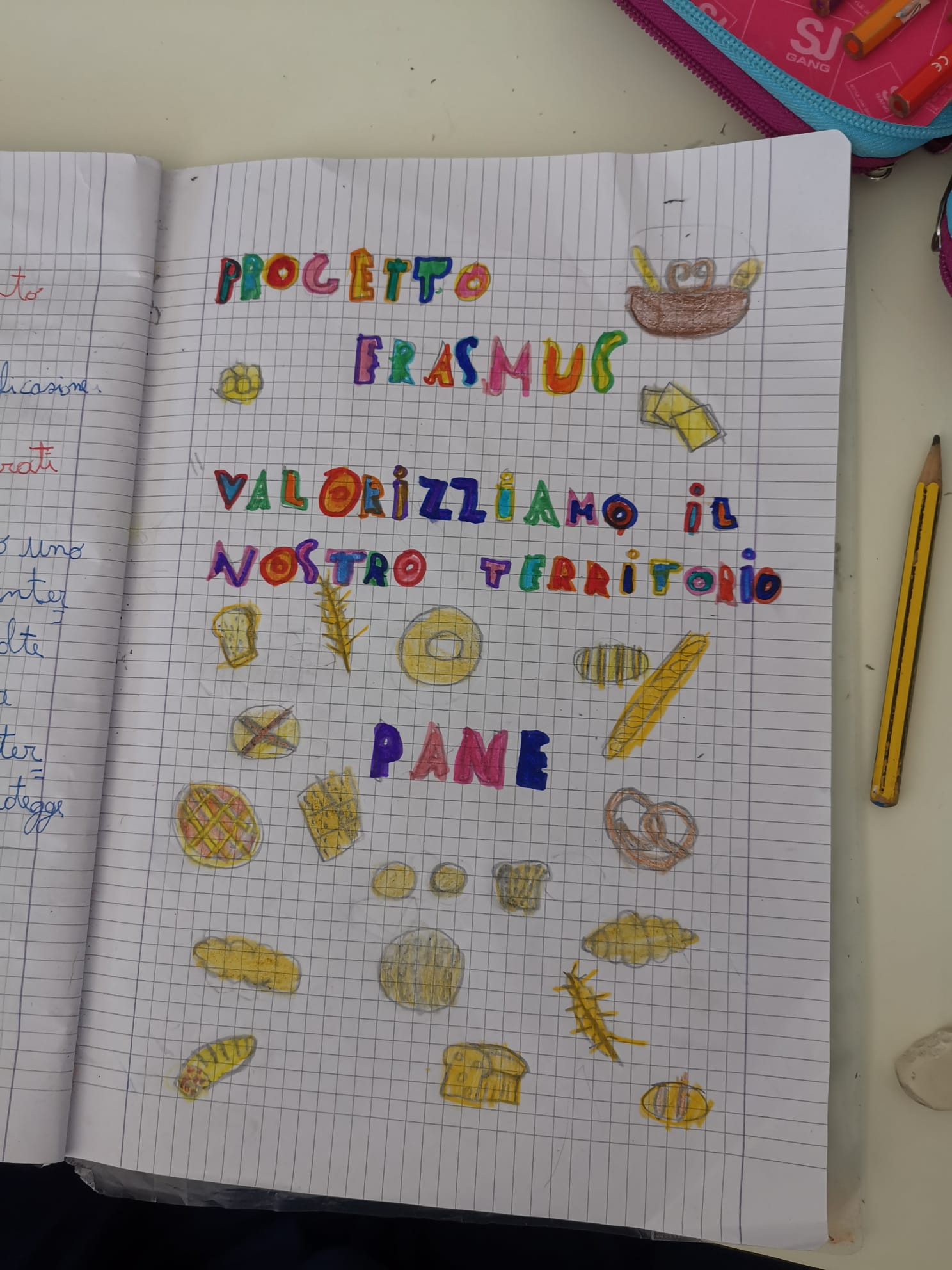 Classi terze Via dell’Arte- Via del Sole- Sorrenti
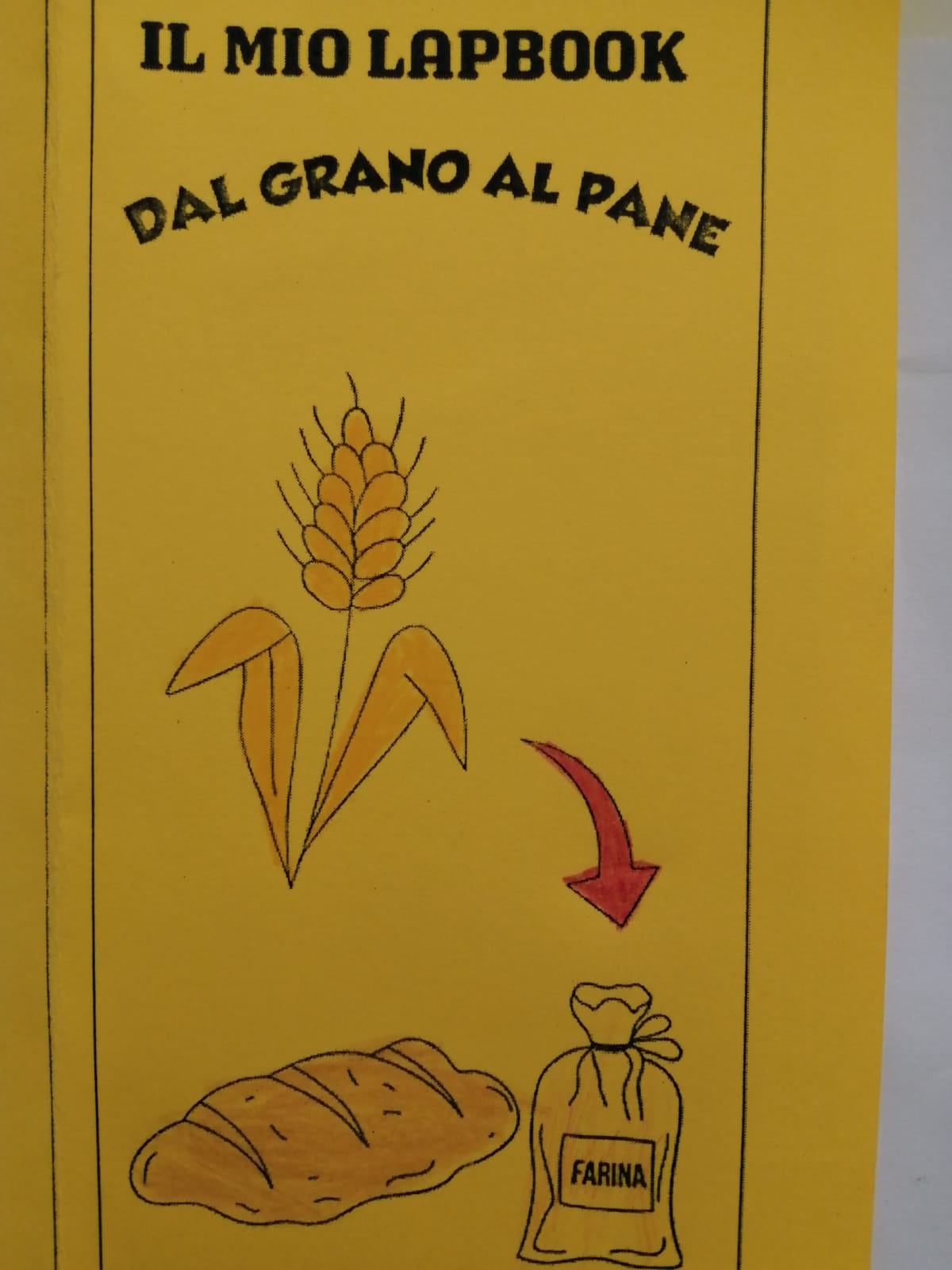 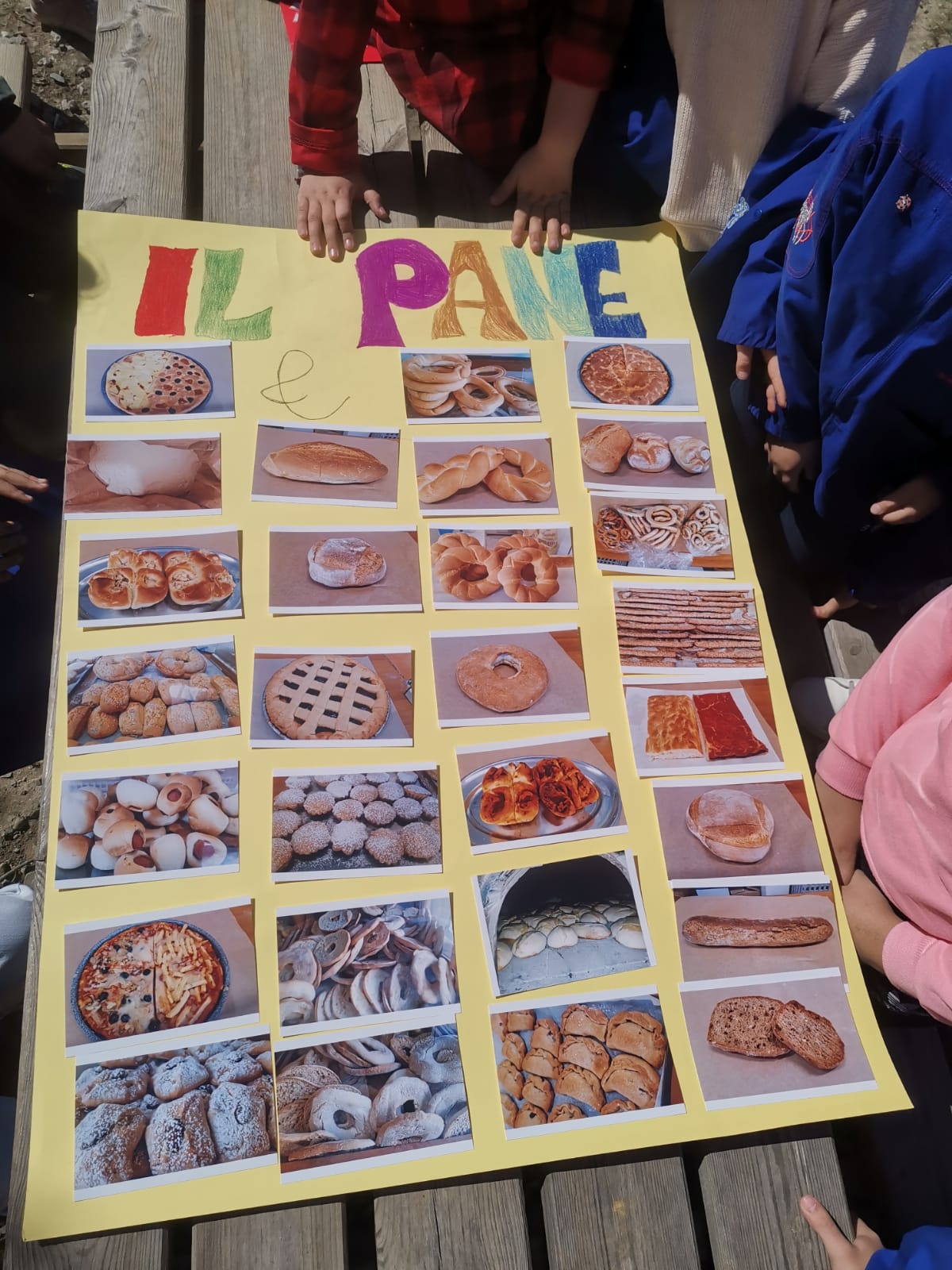 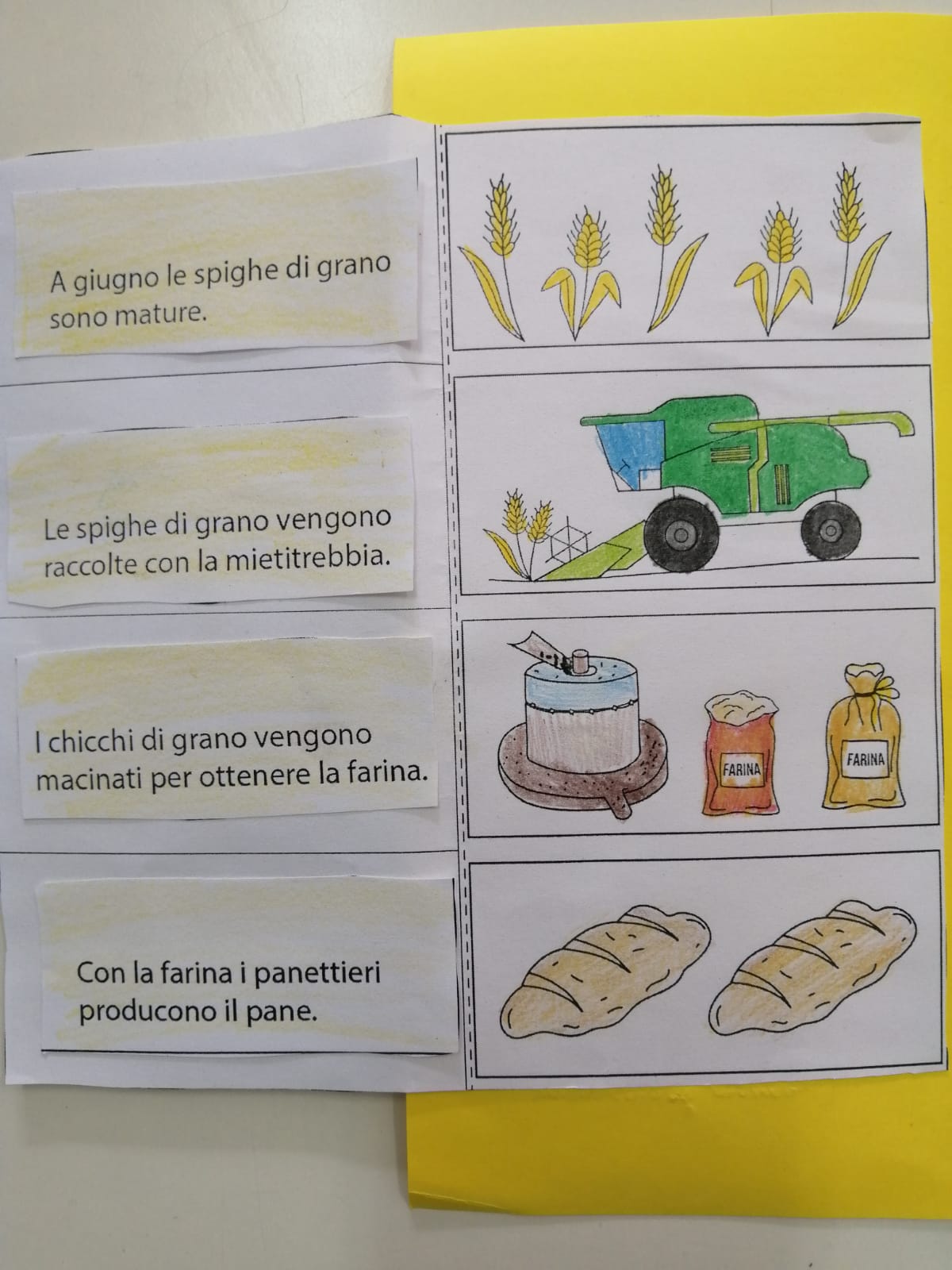 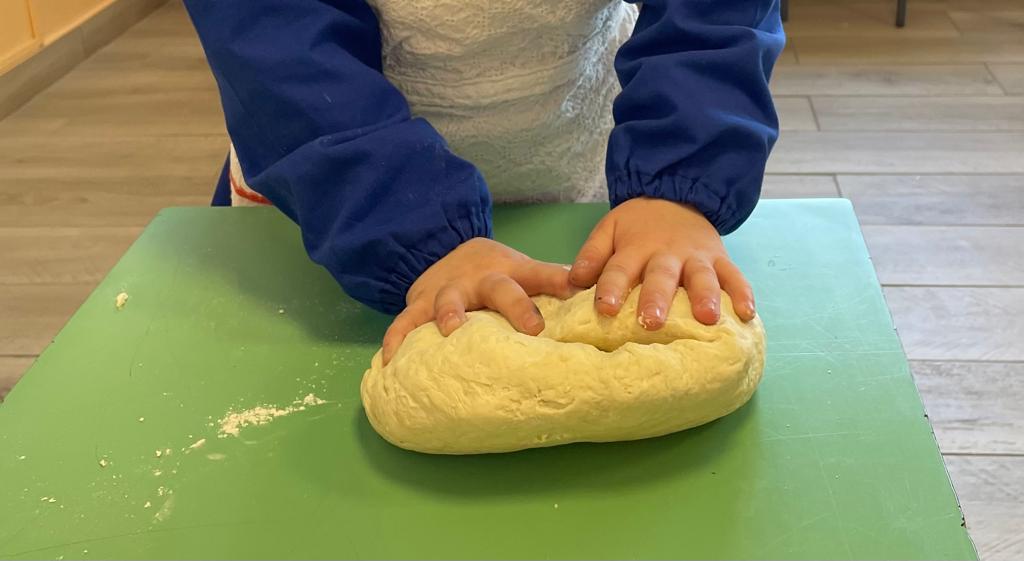 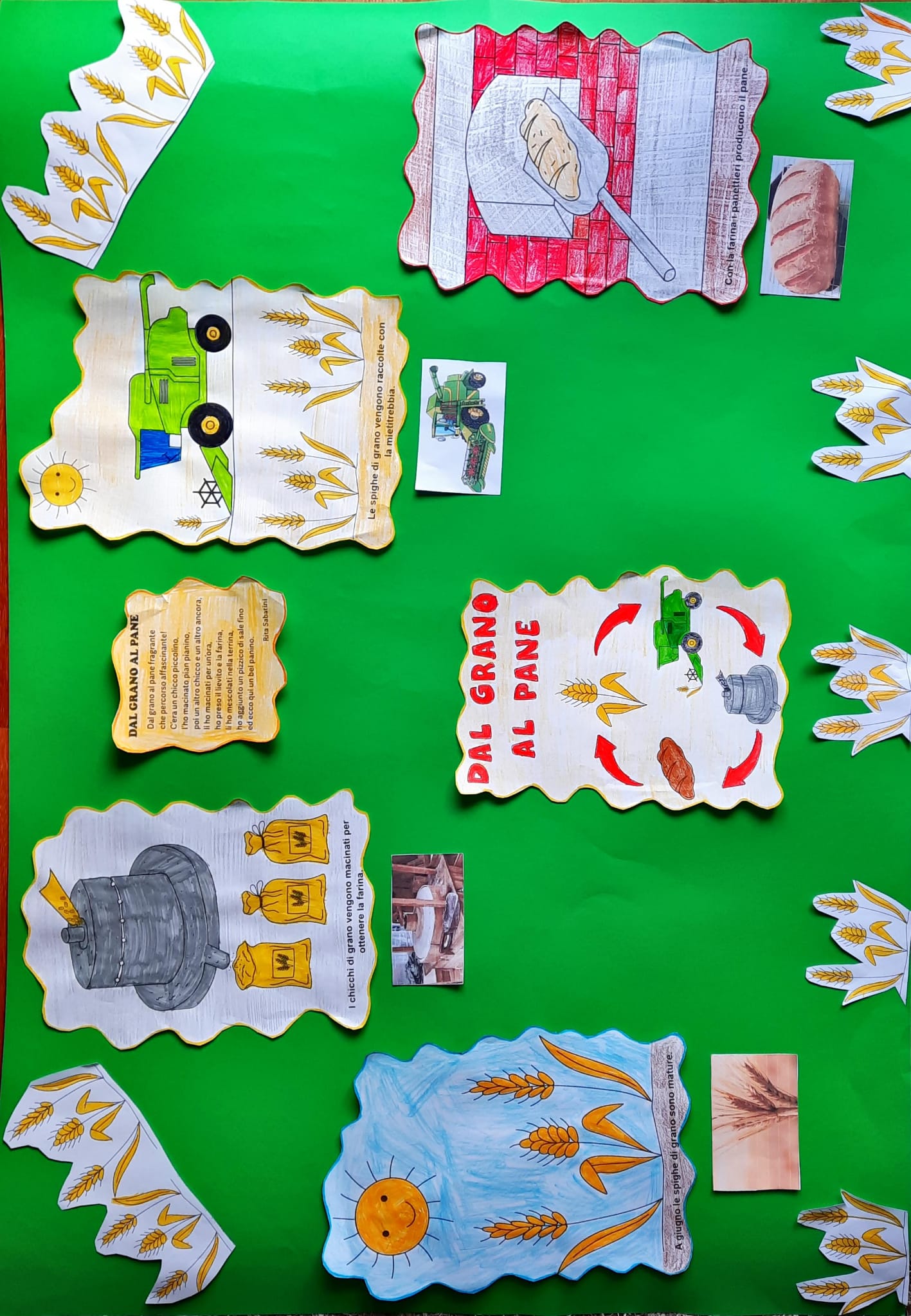 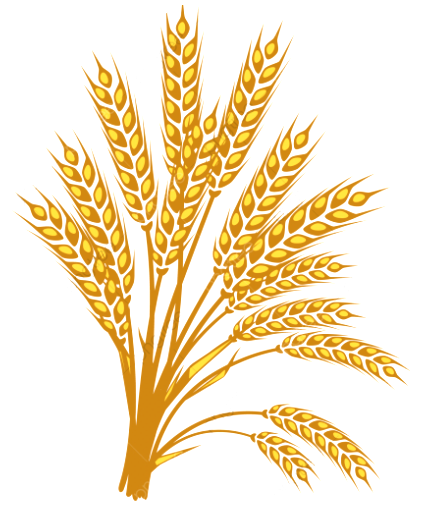 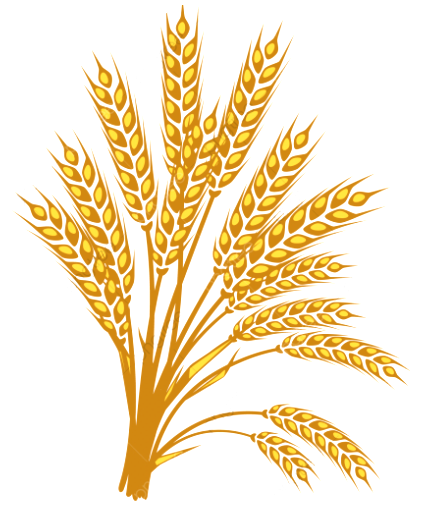 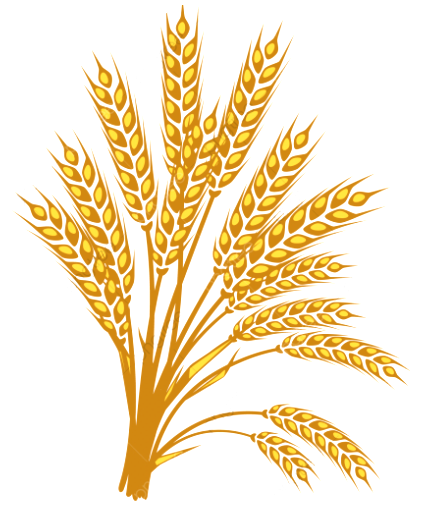 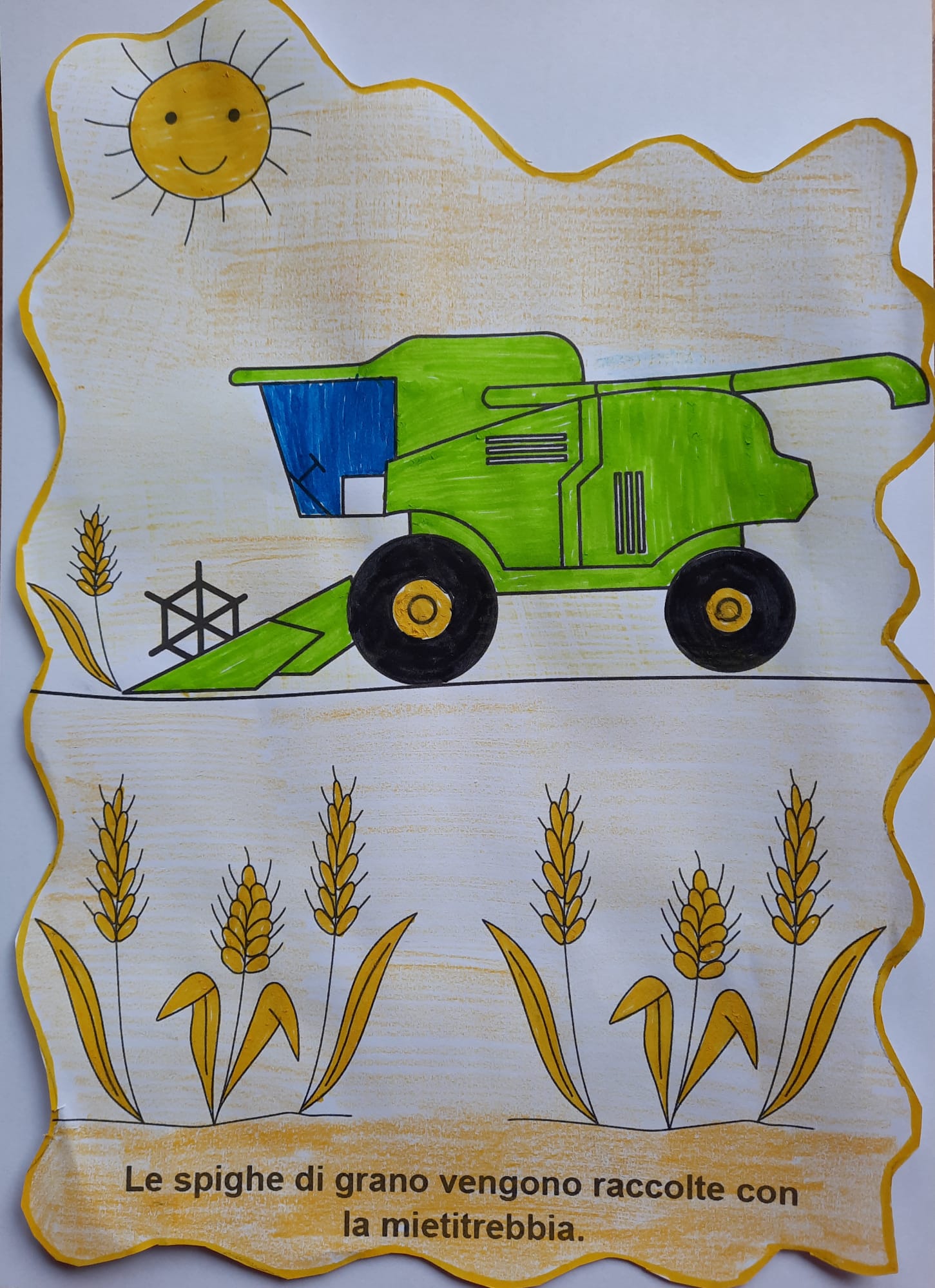 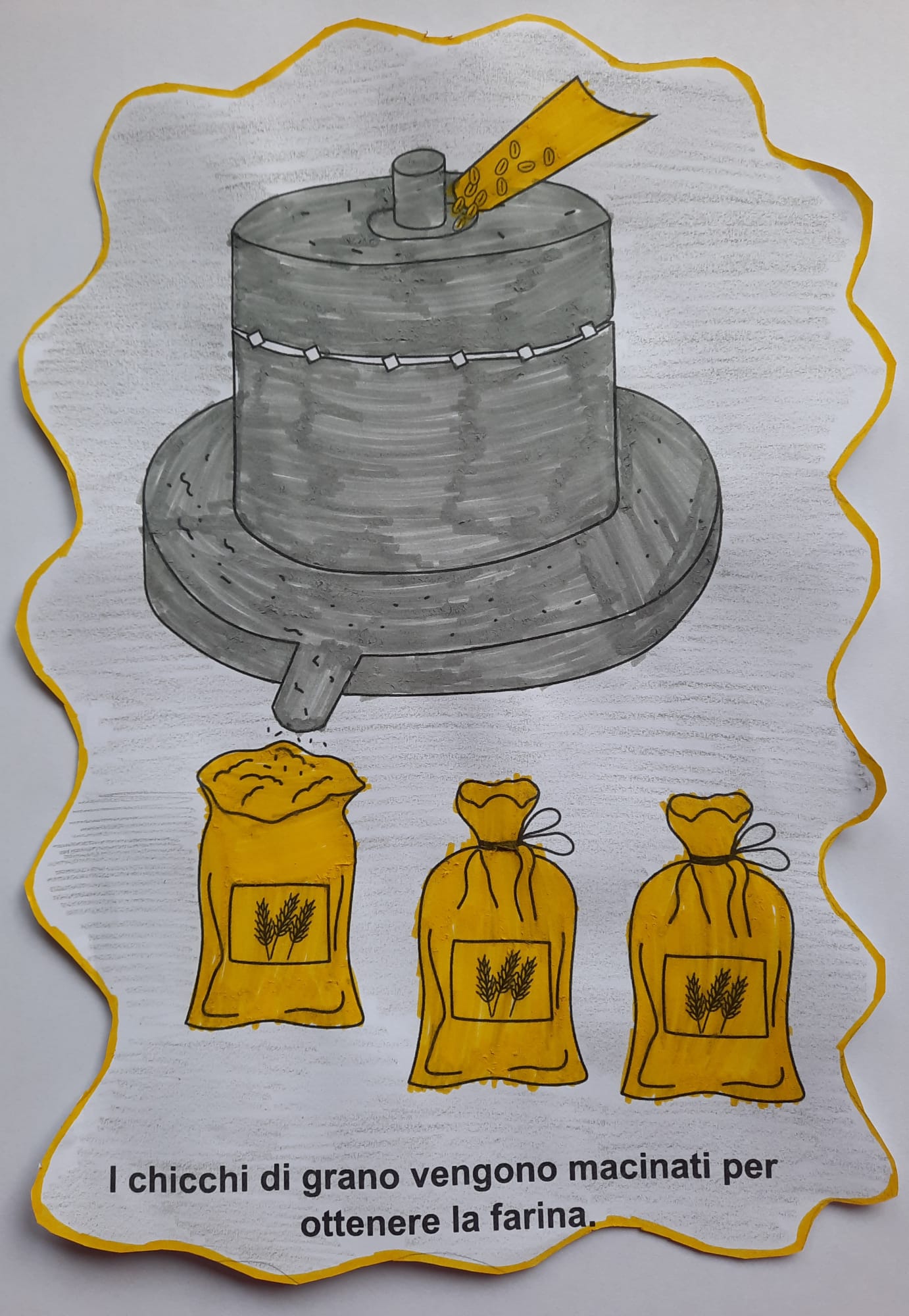 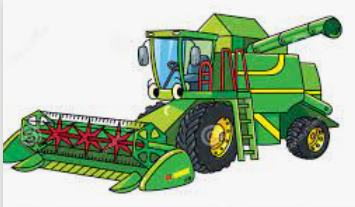 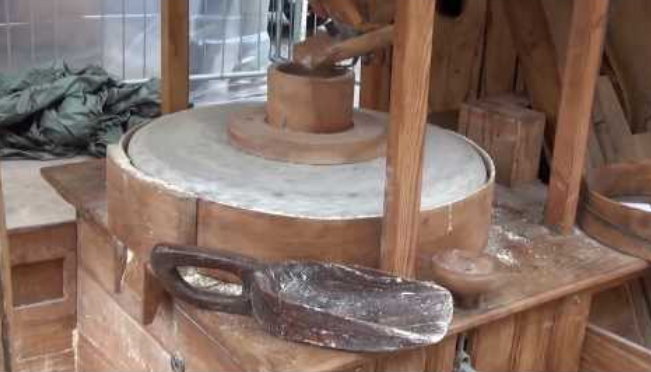 DAL GRANO AL PANE
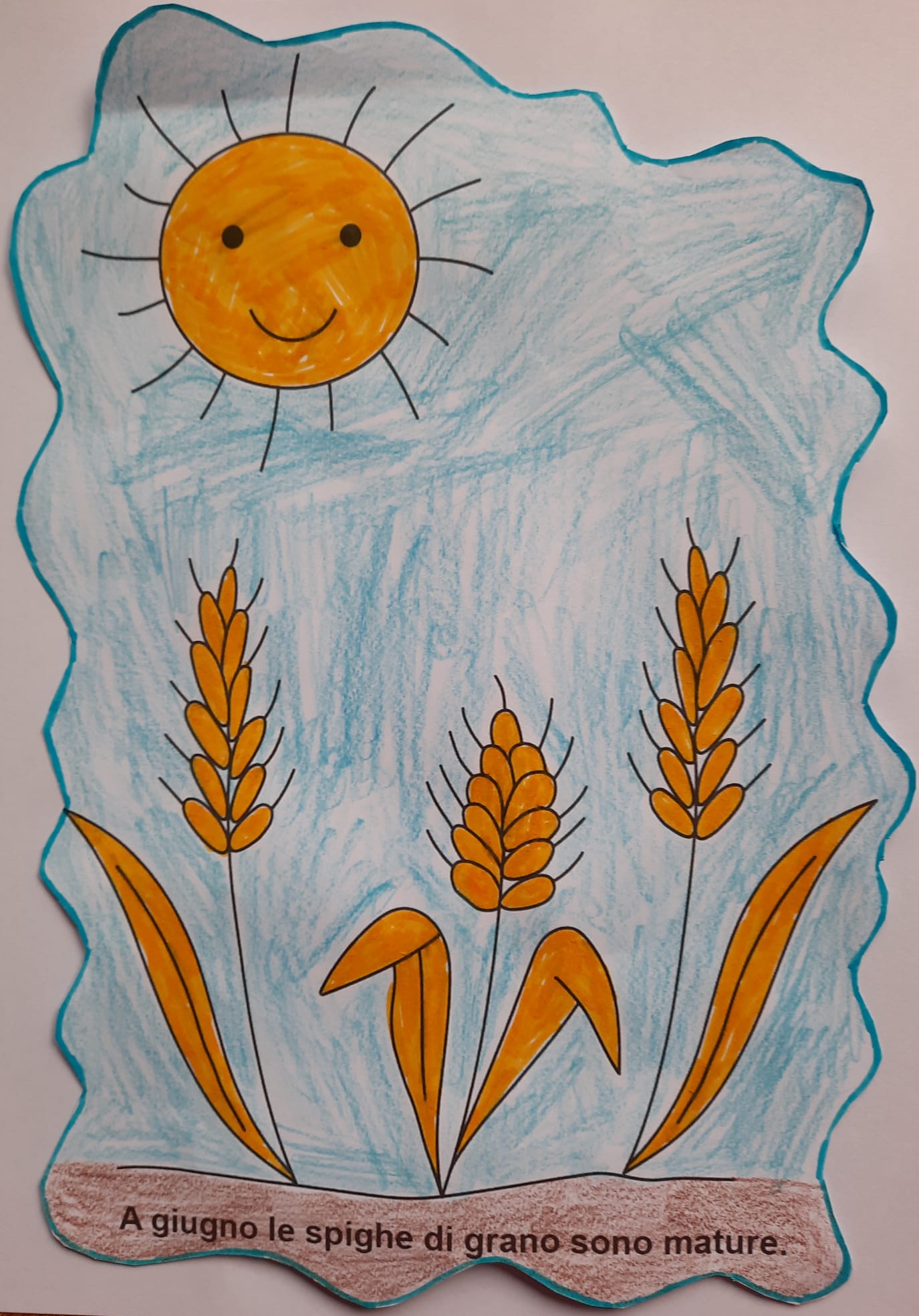 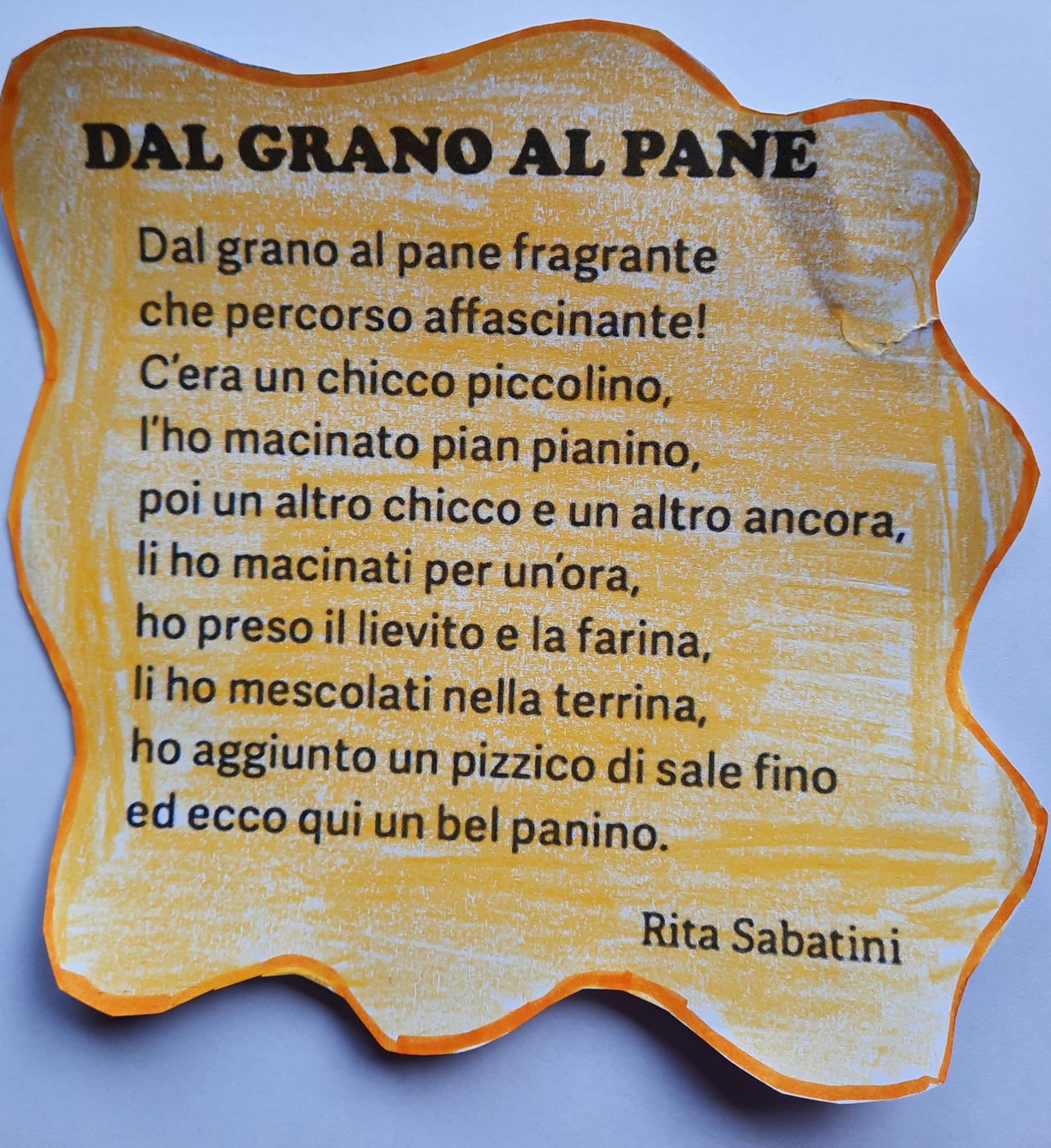 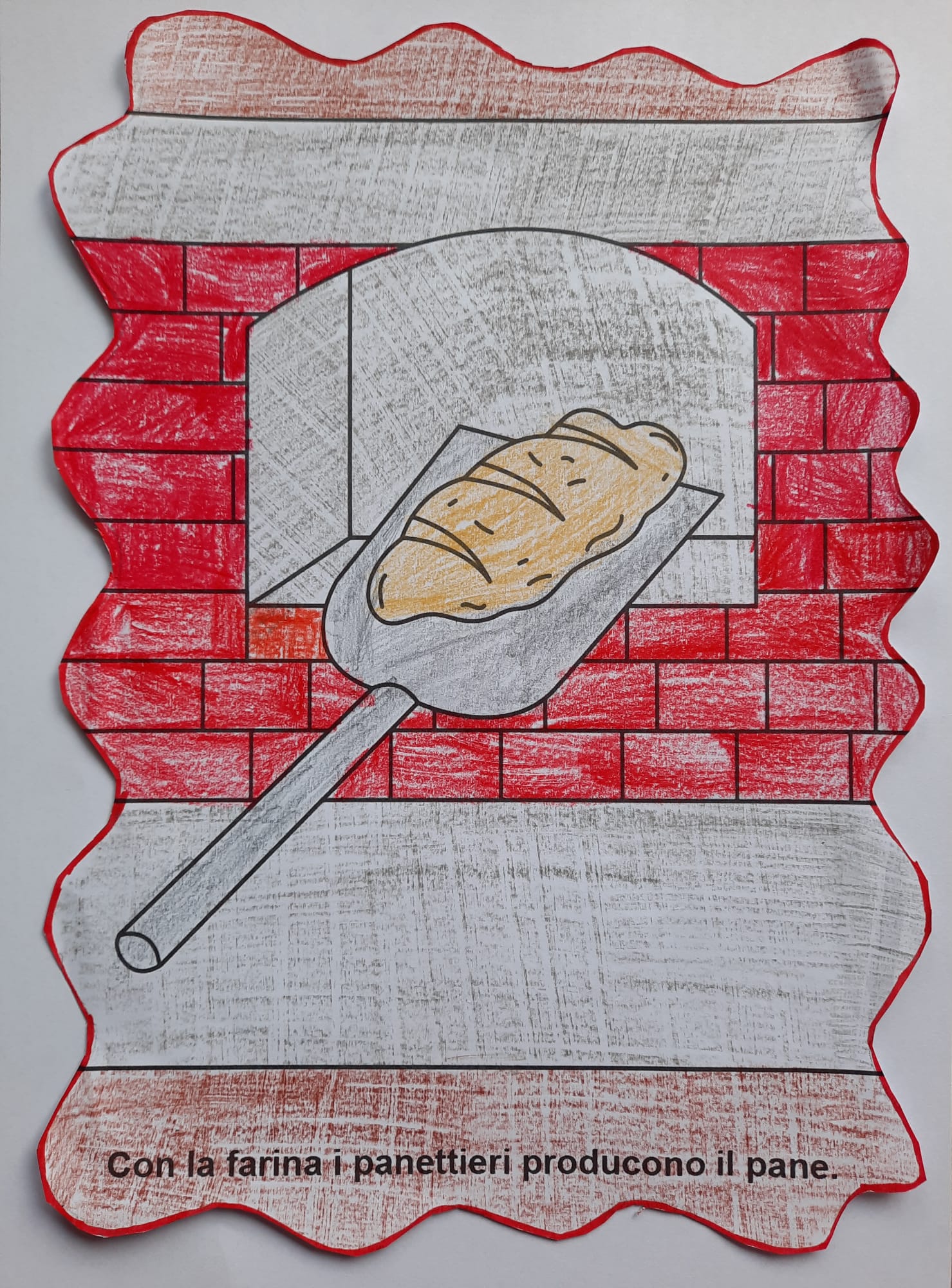 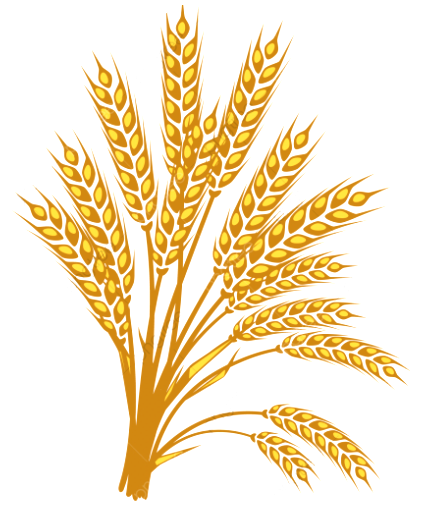 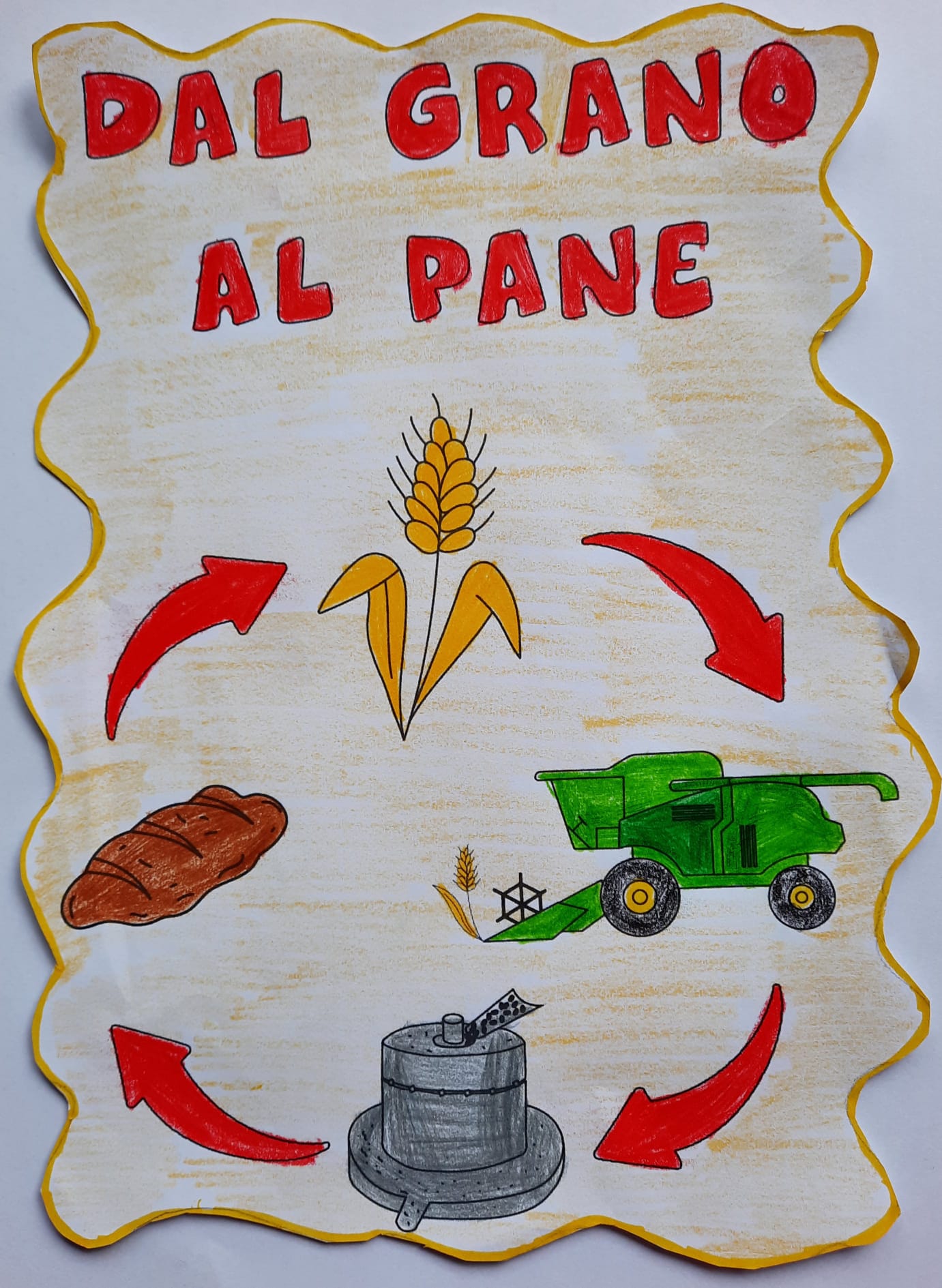 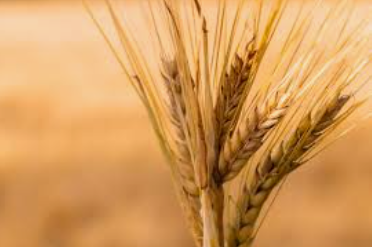 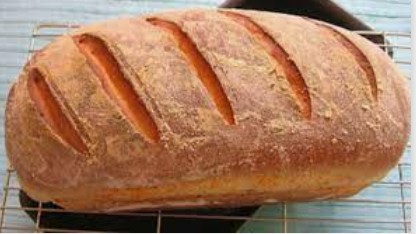 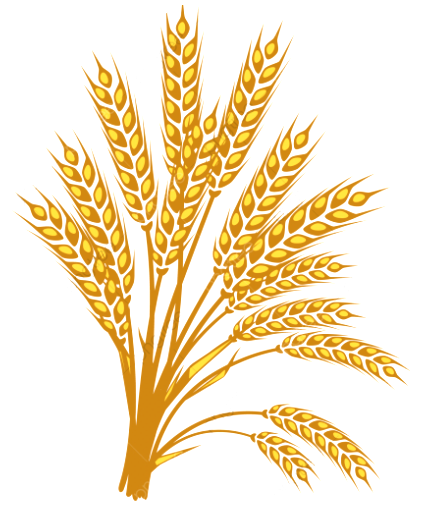 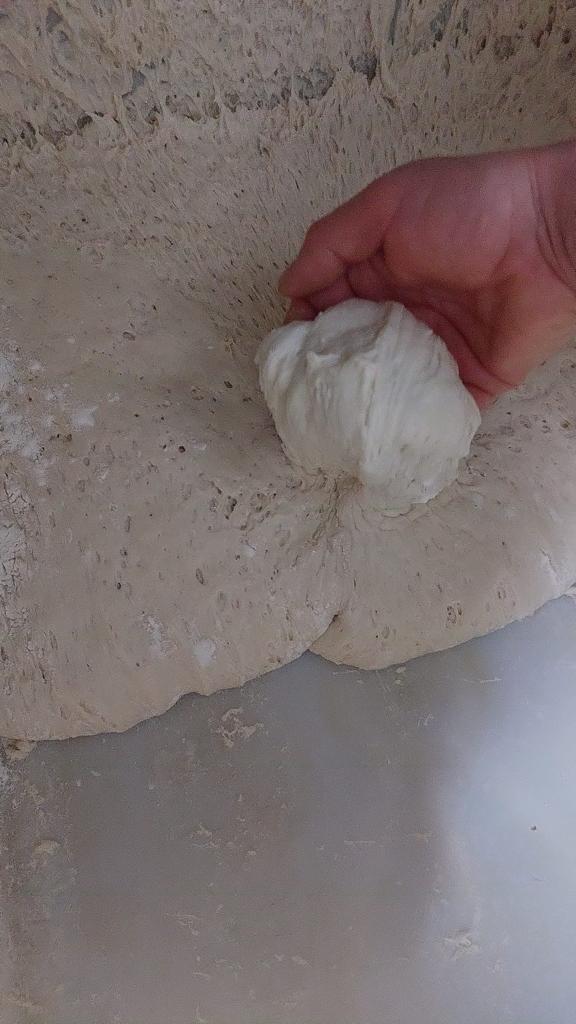 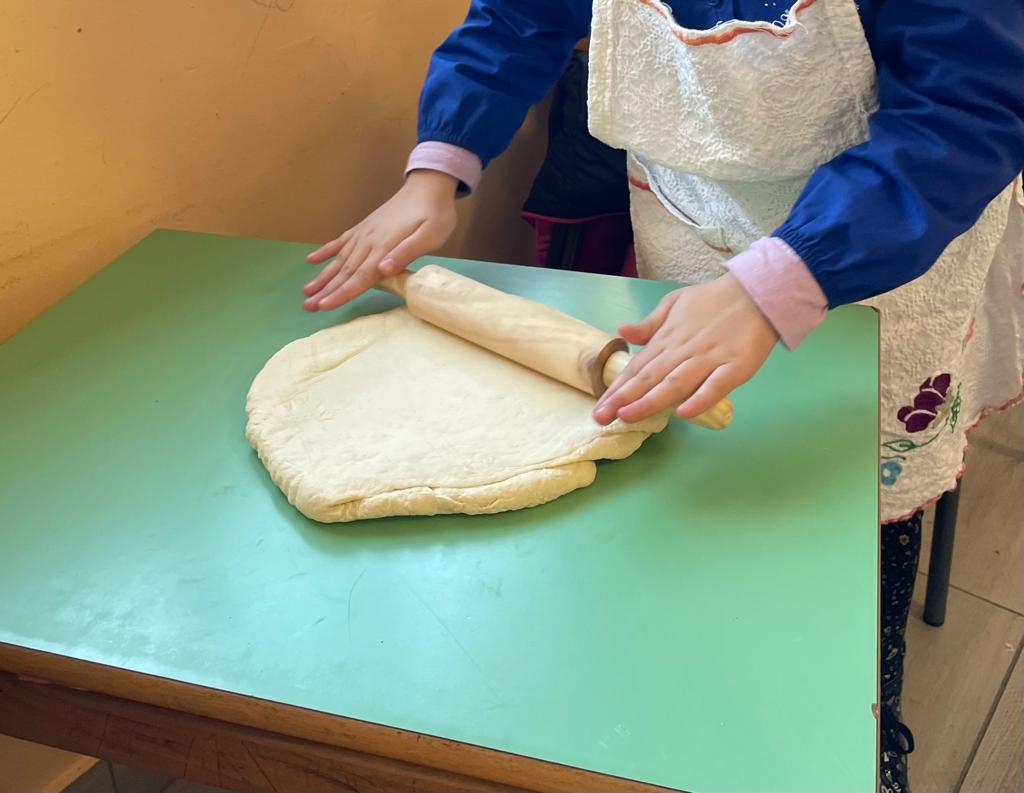 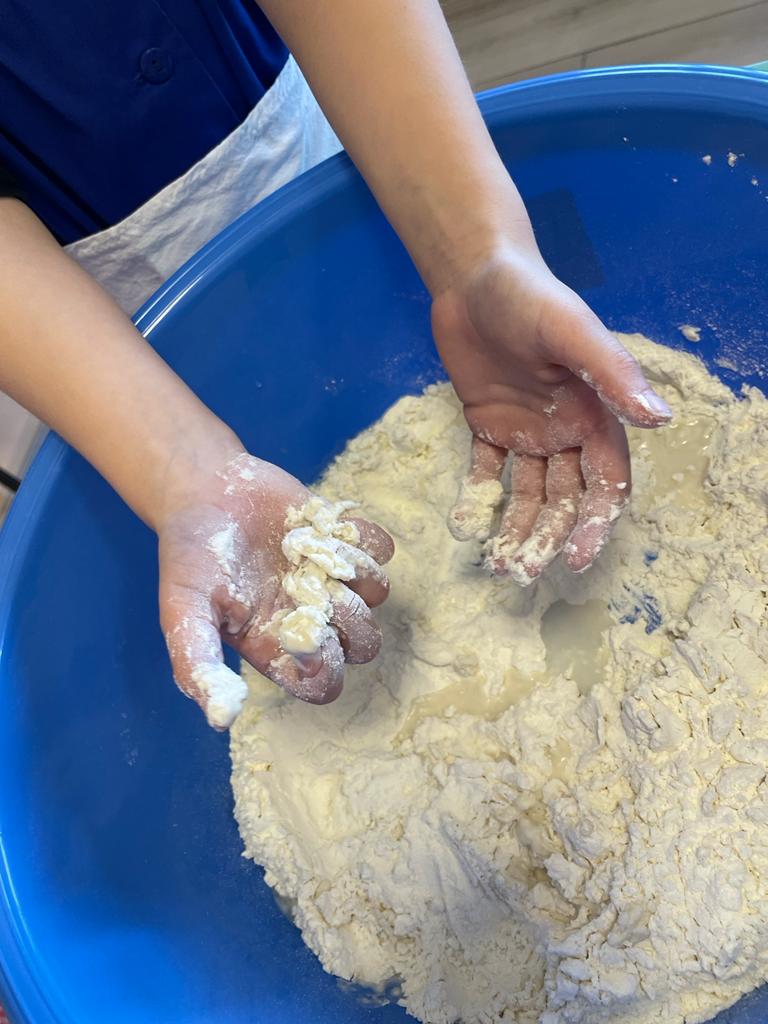 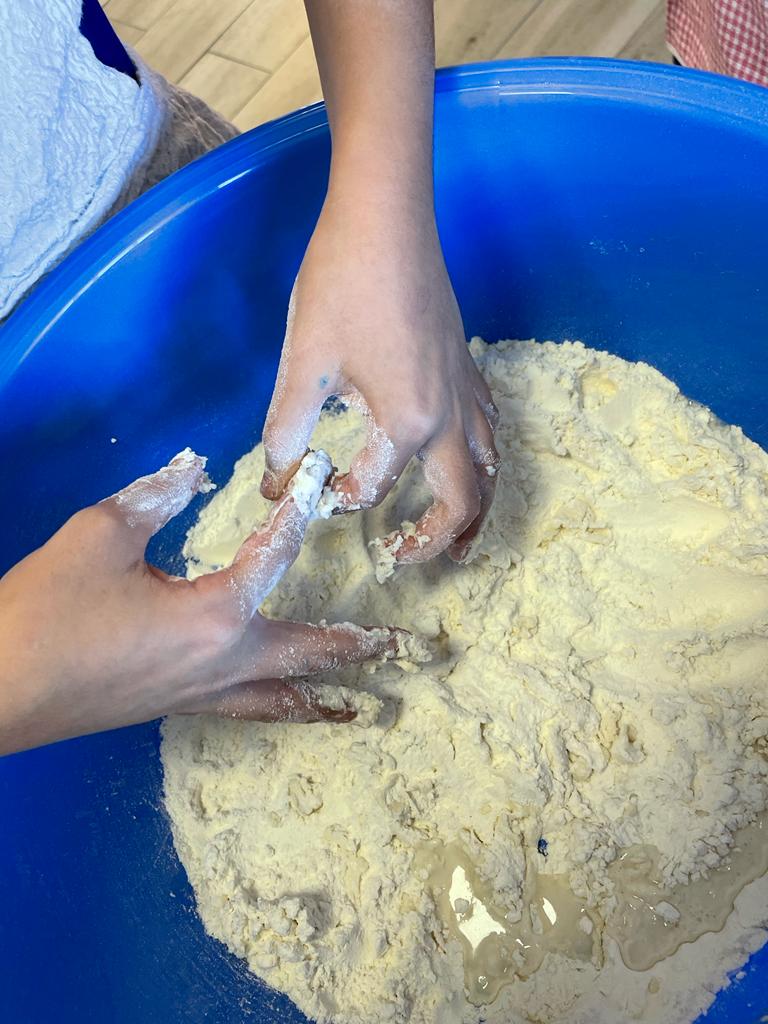 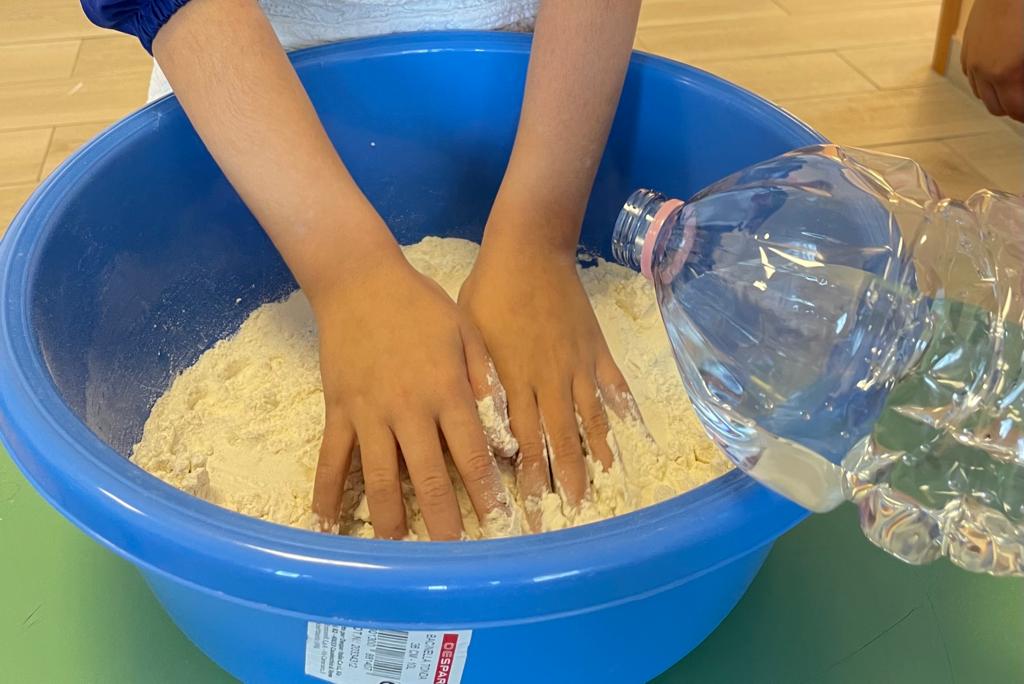 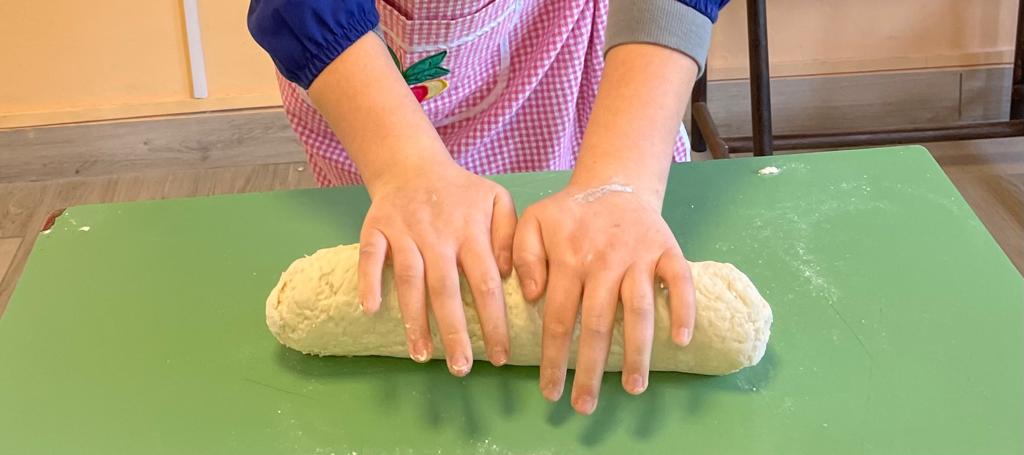 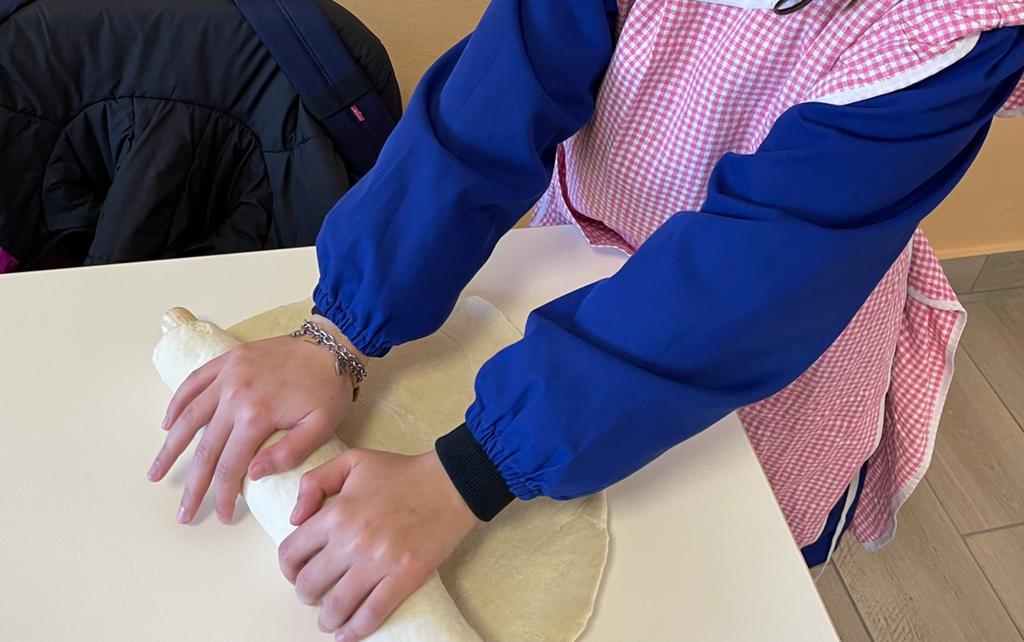 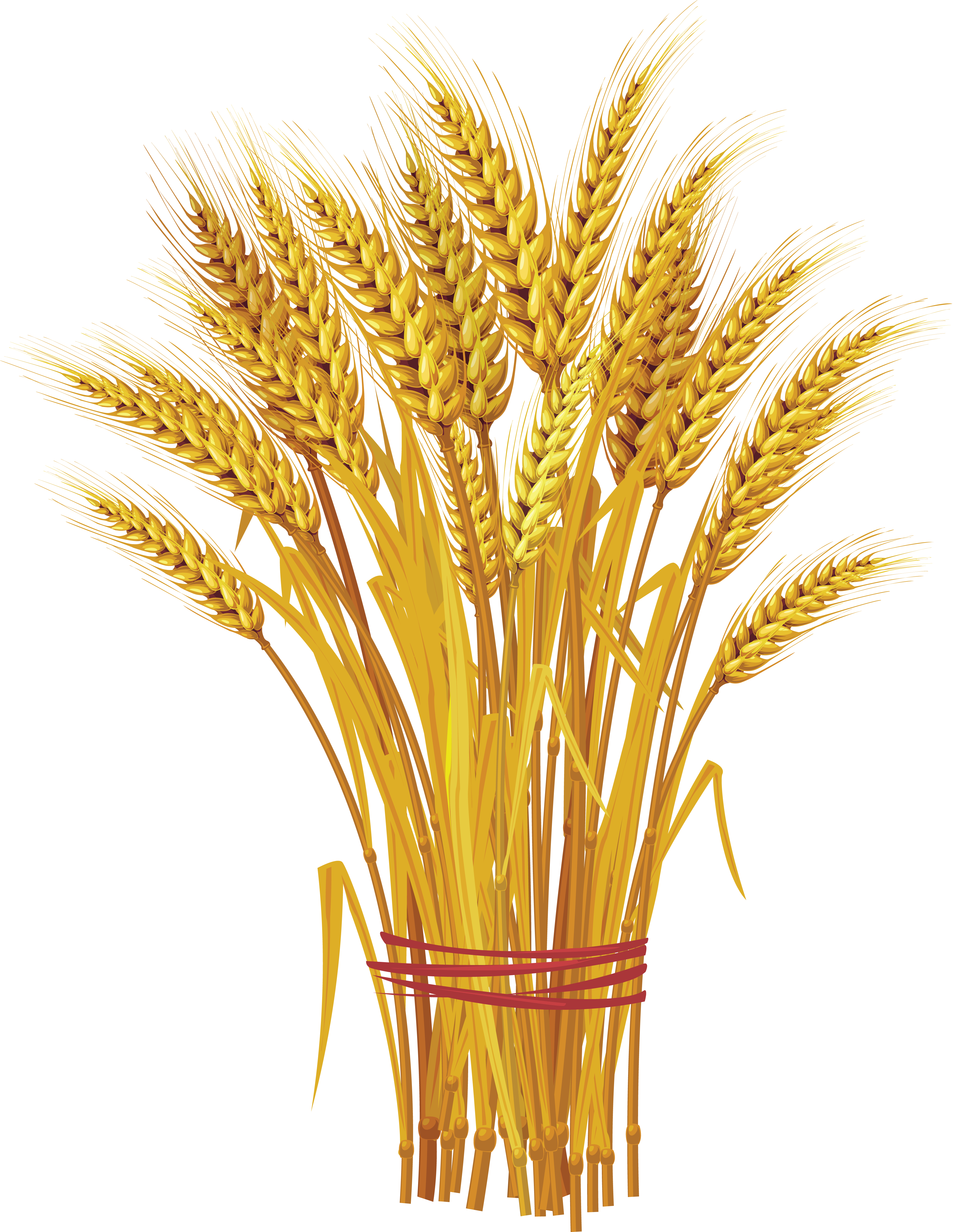 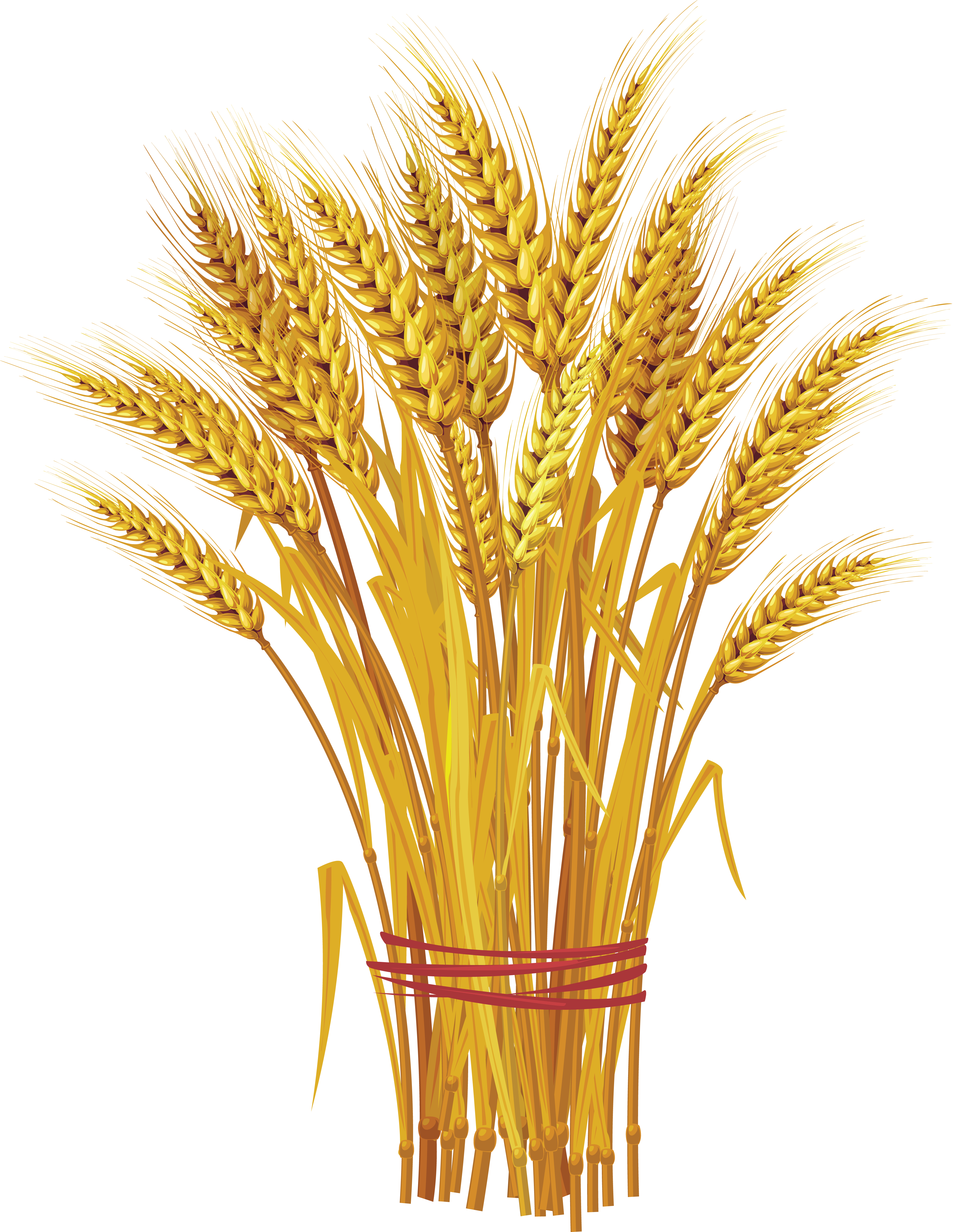 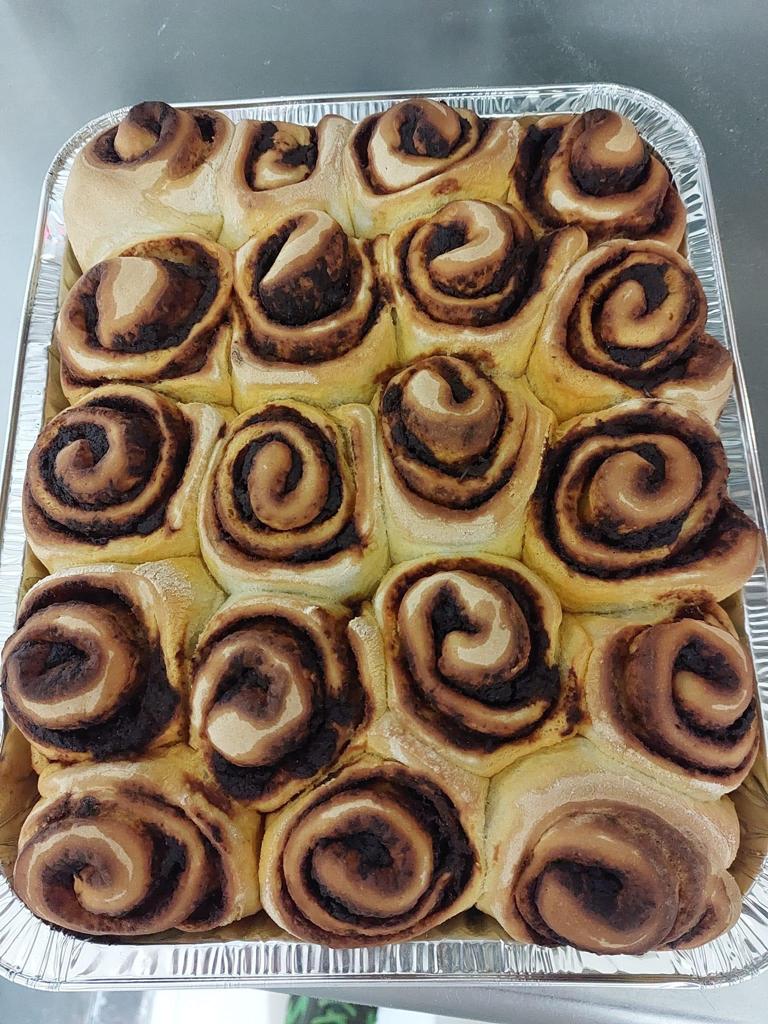 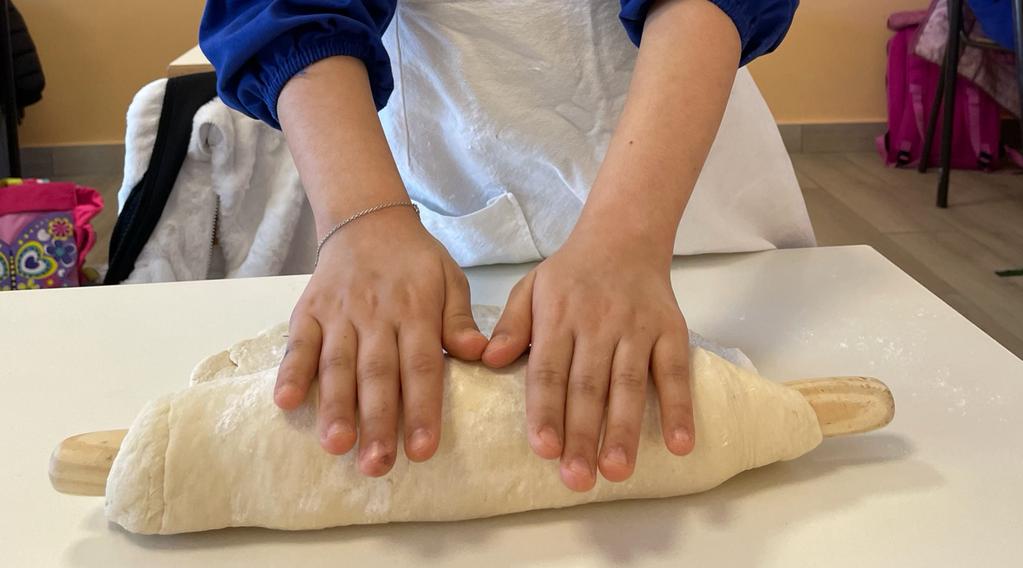 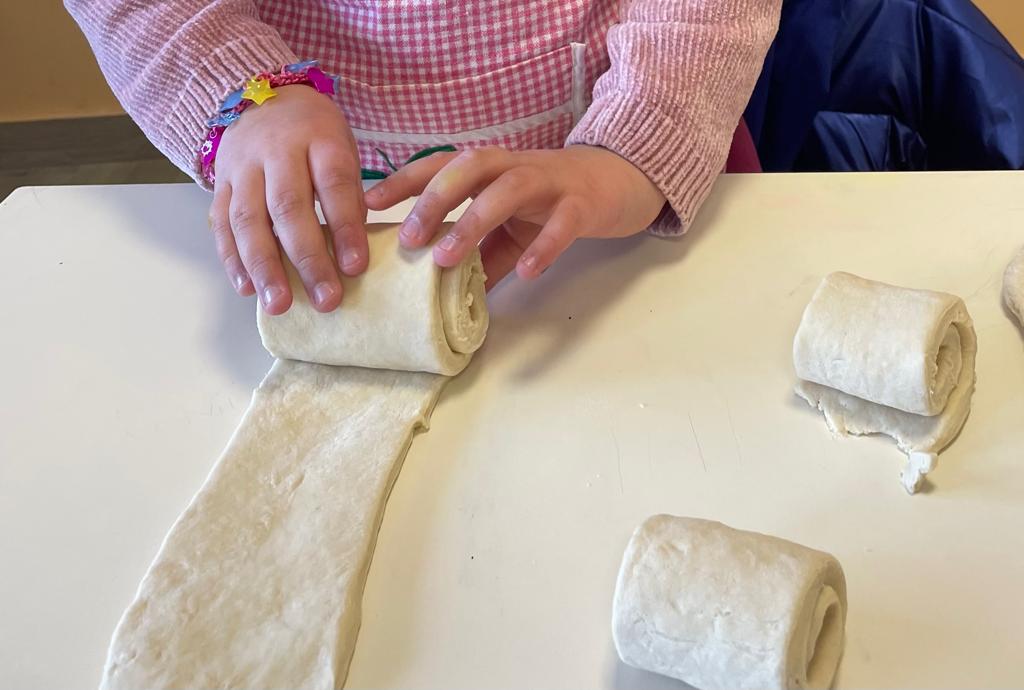 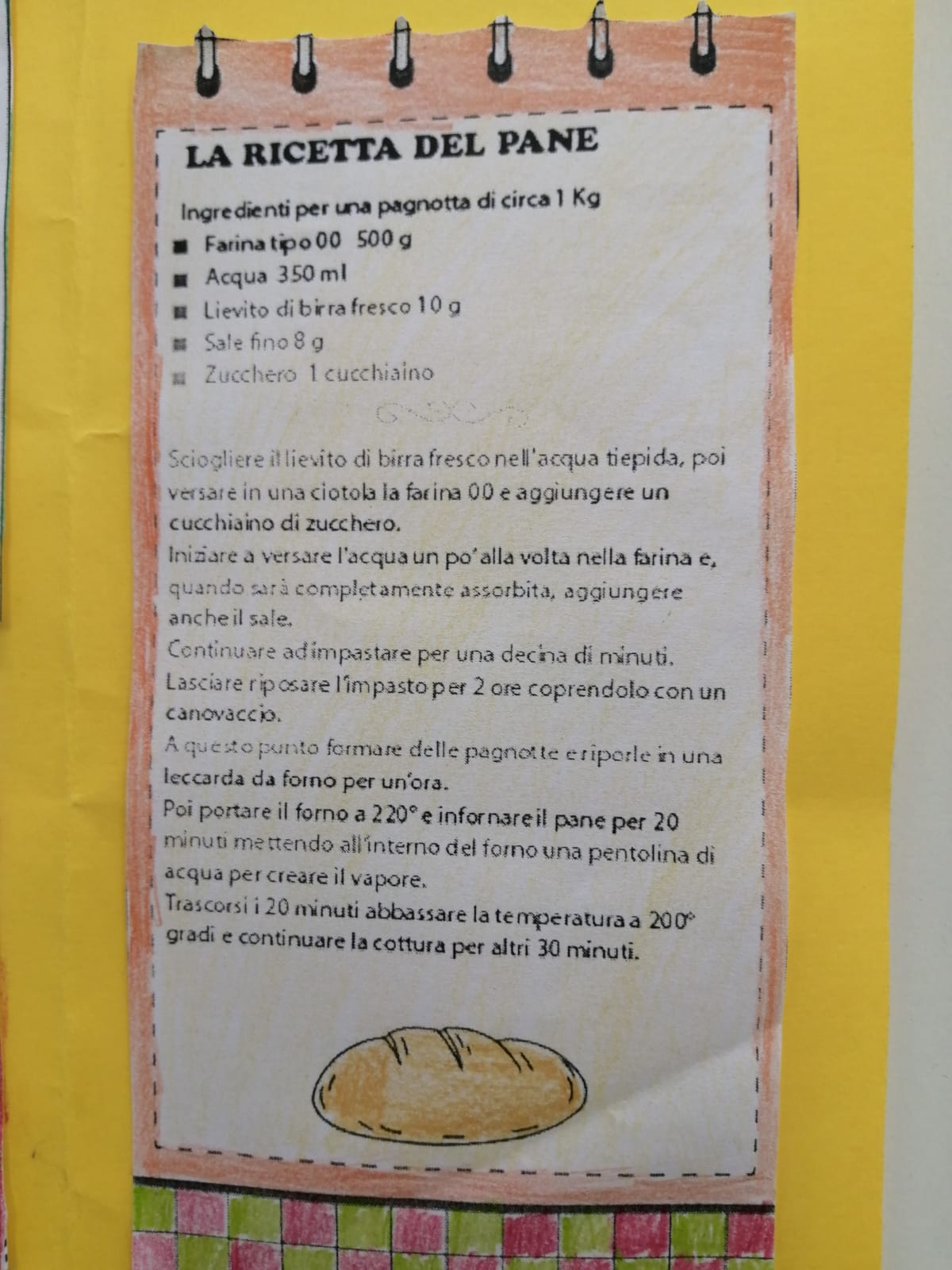 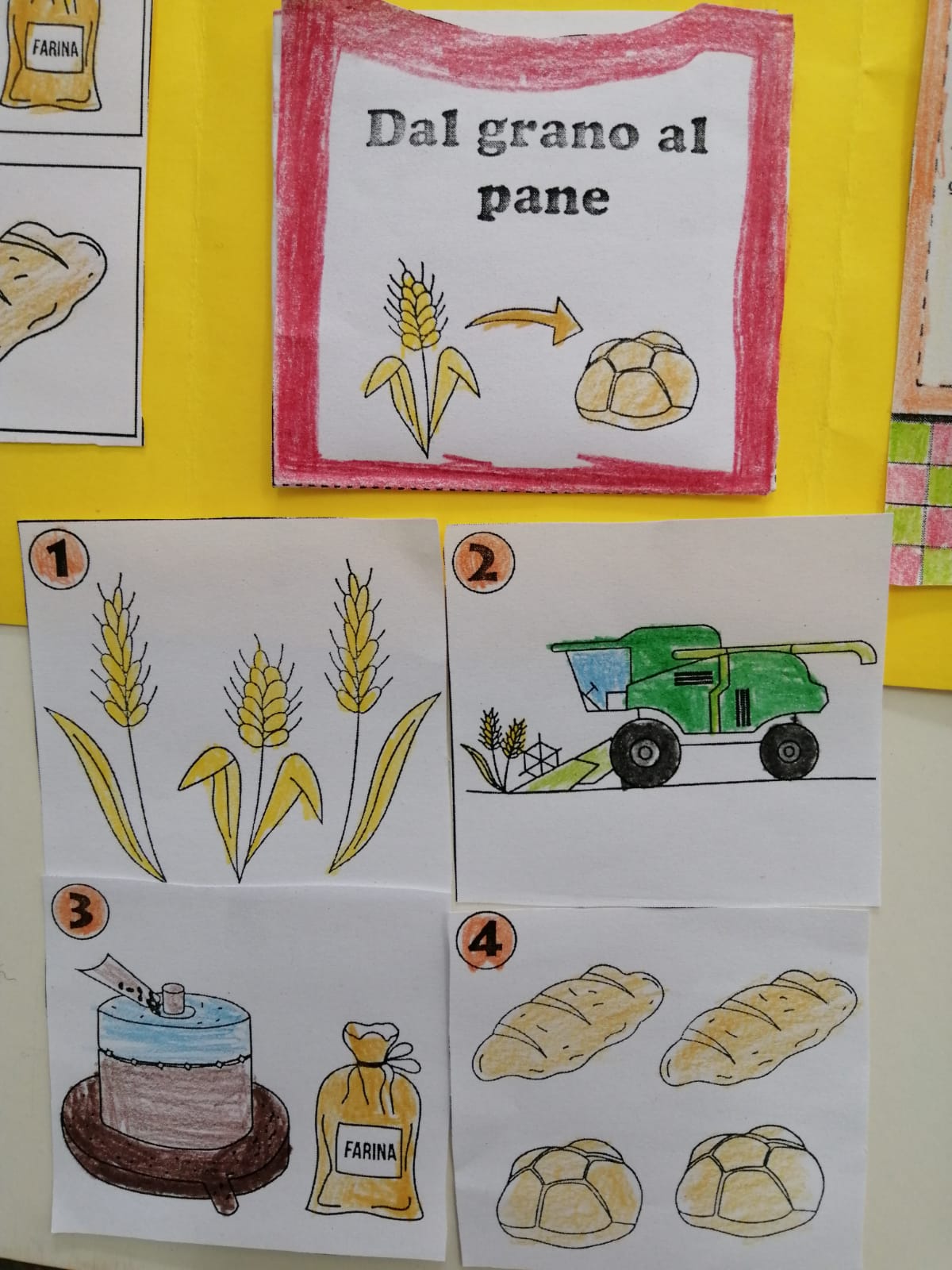 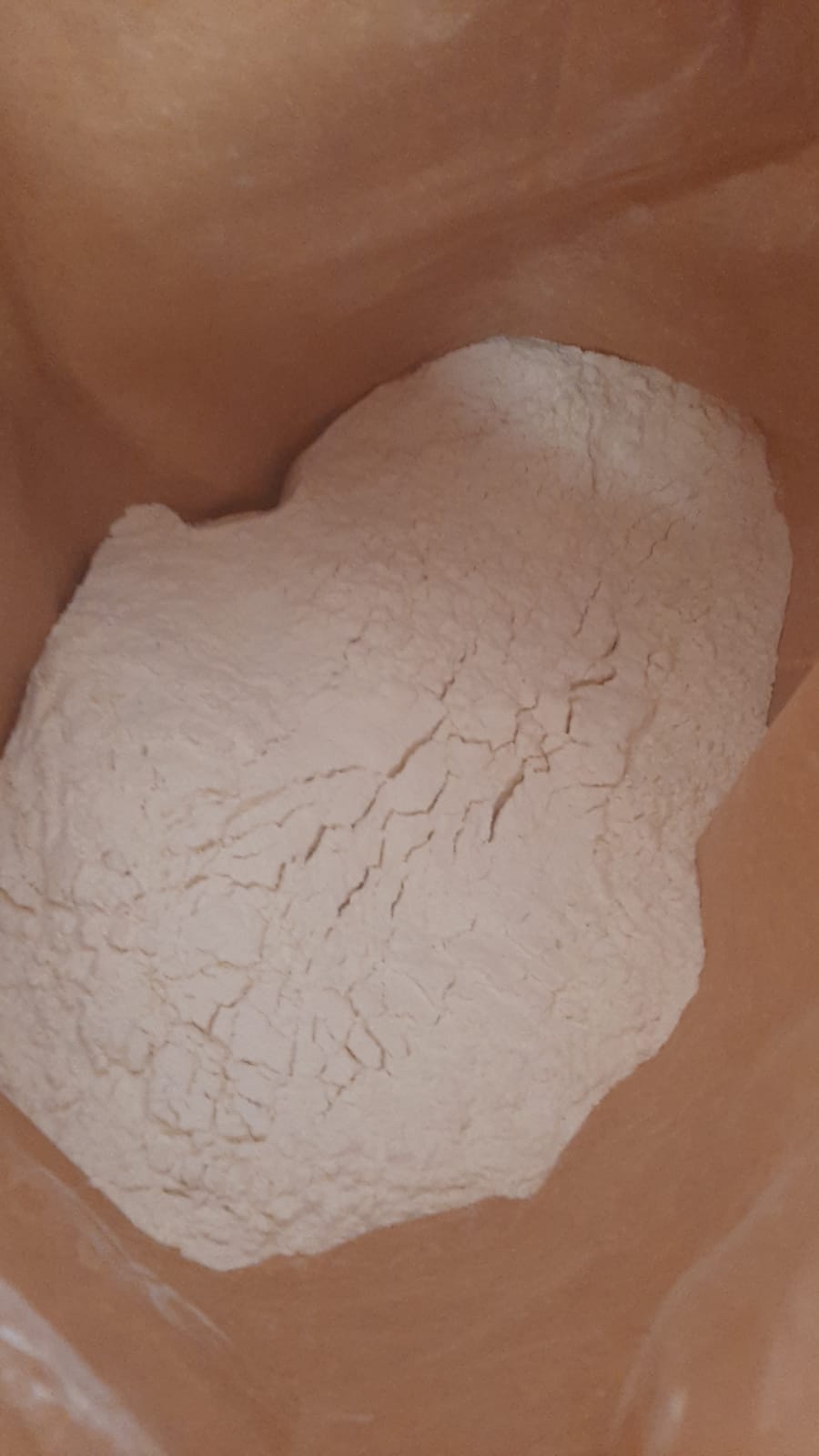 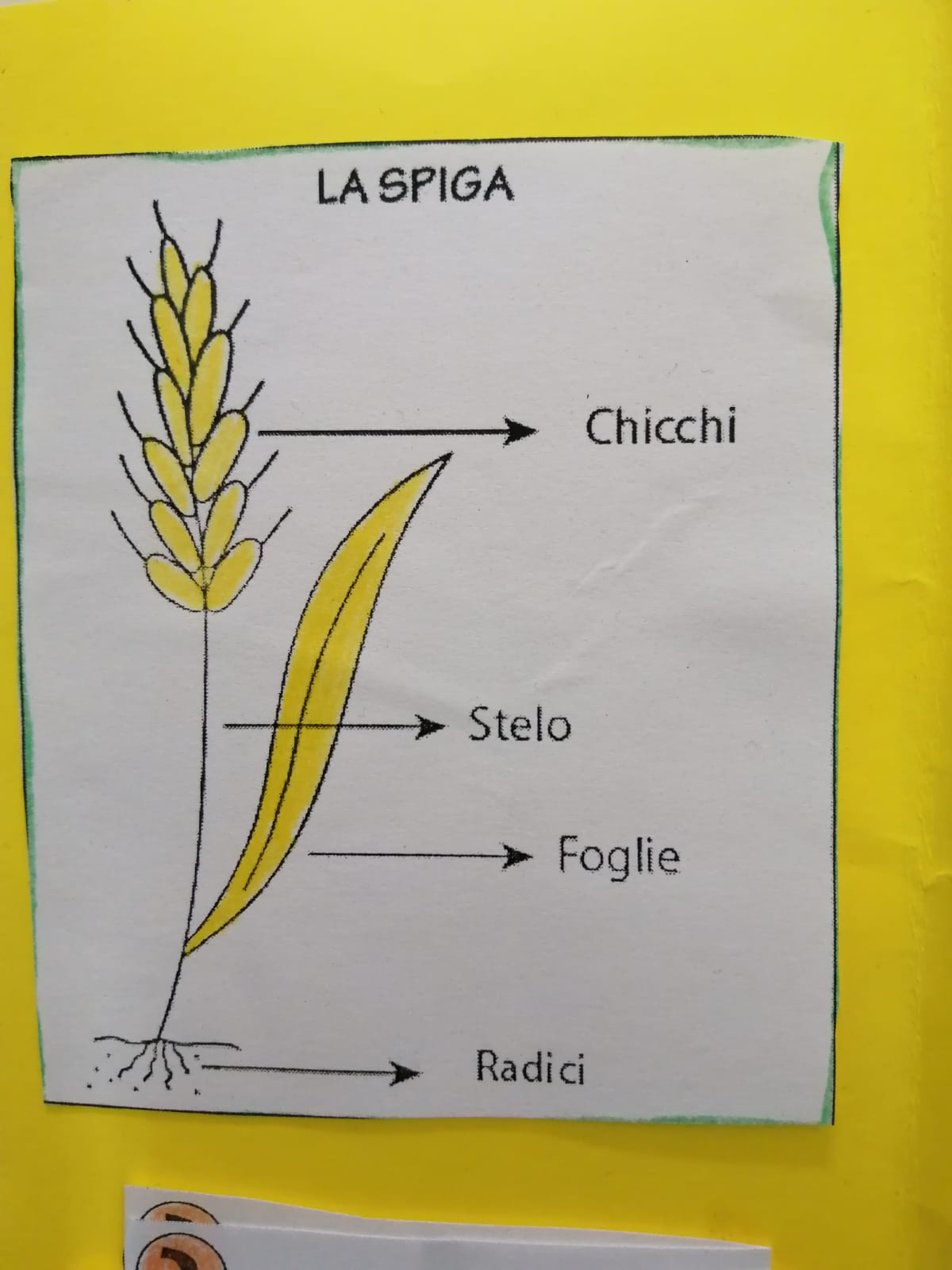 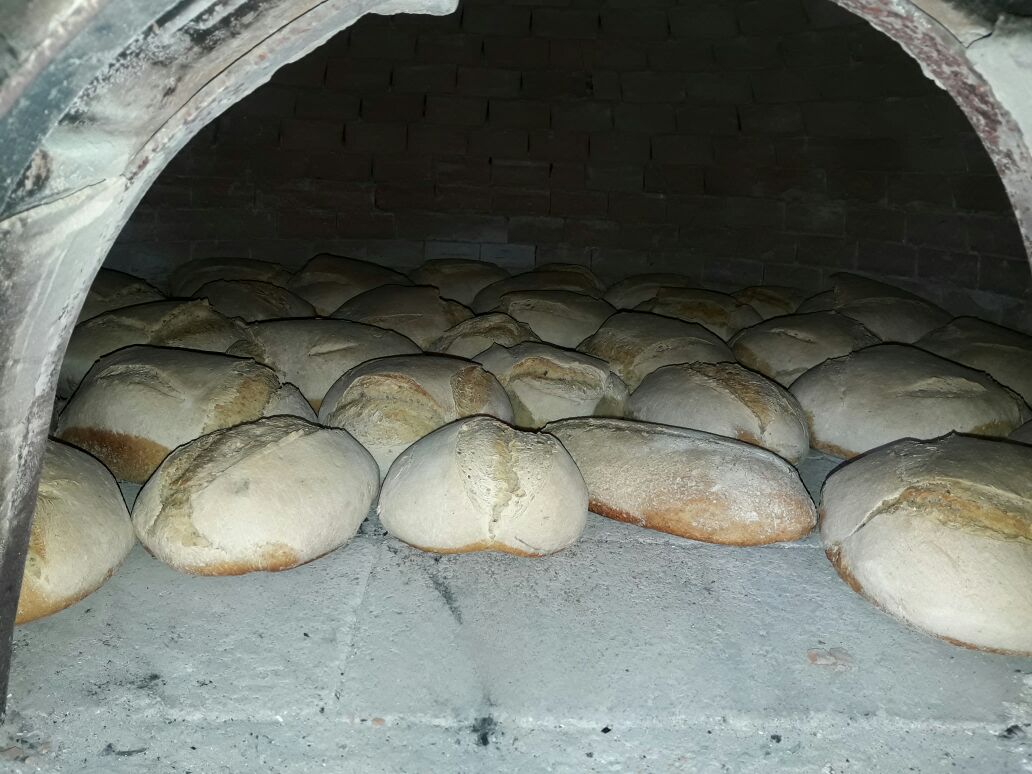 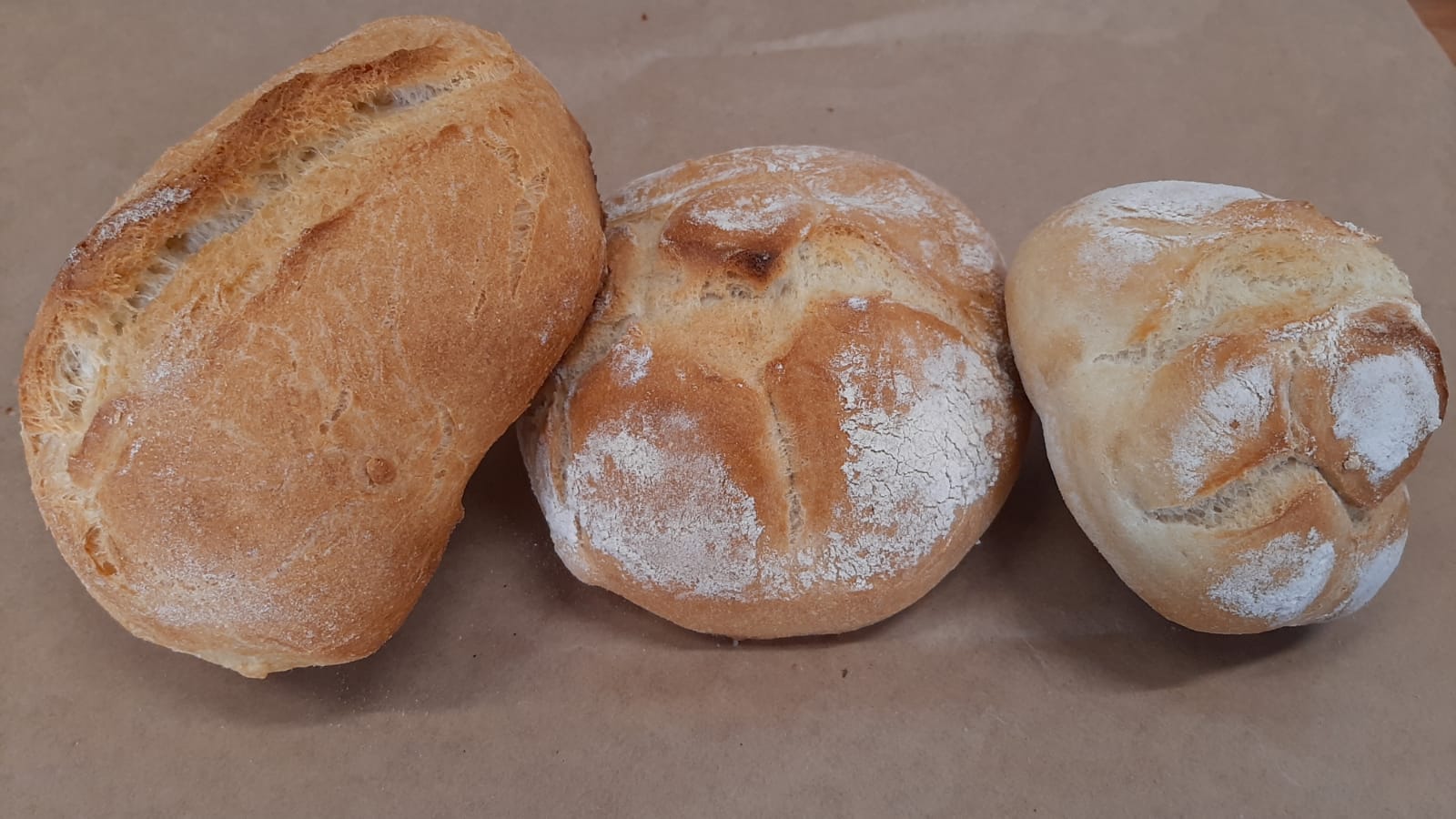 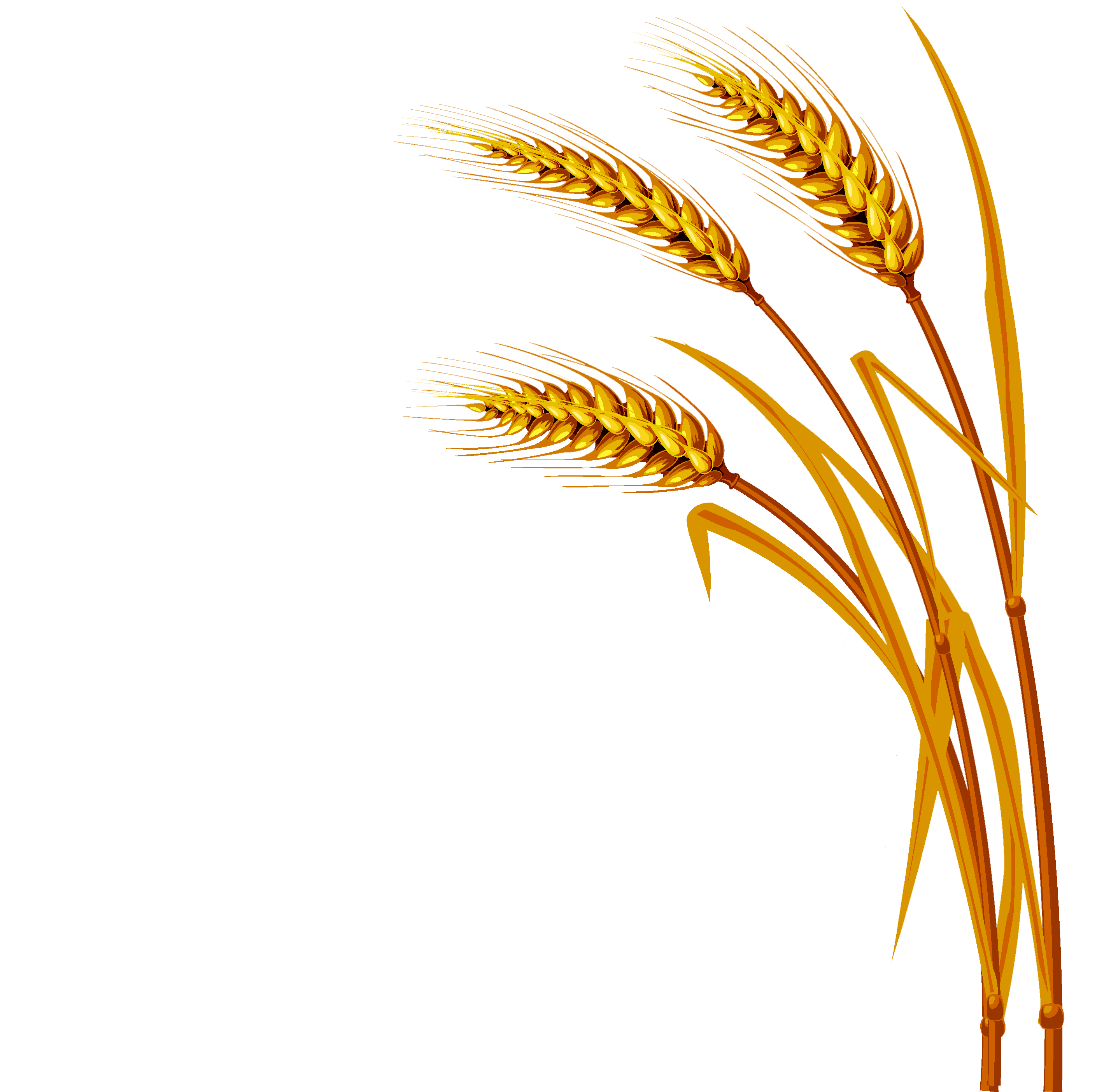 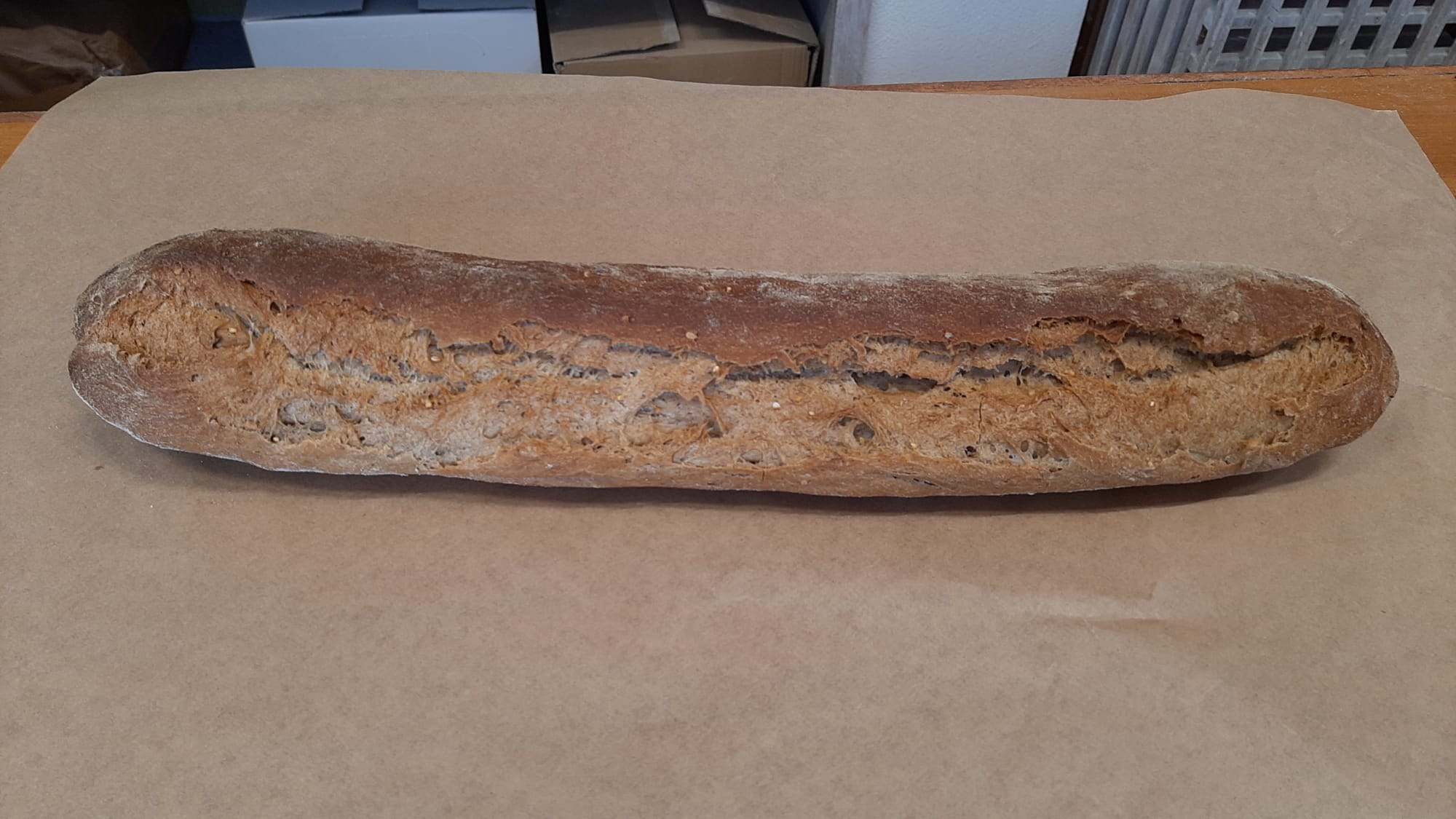 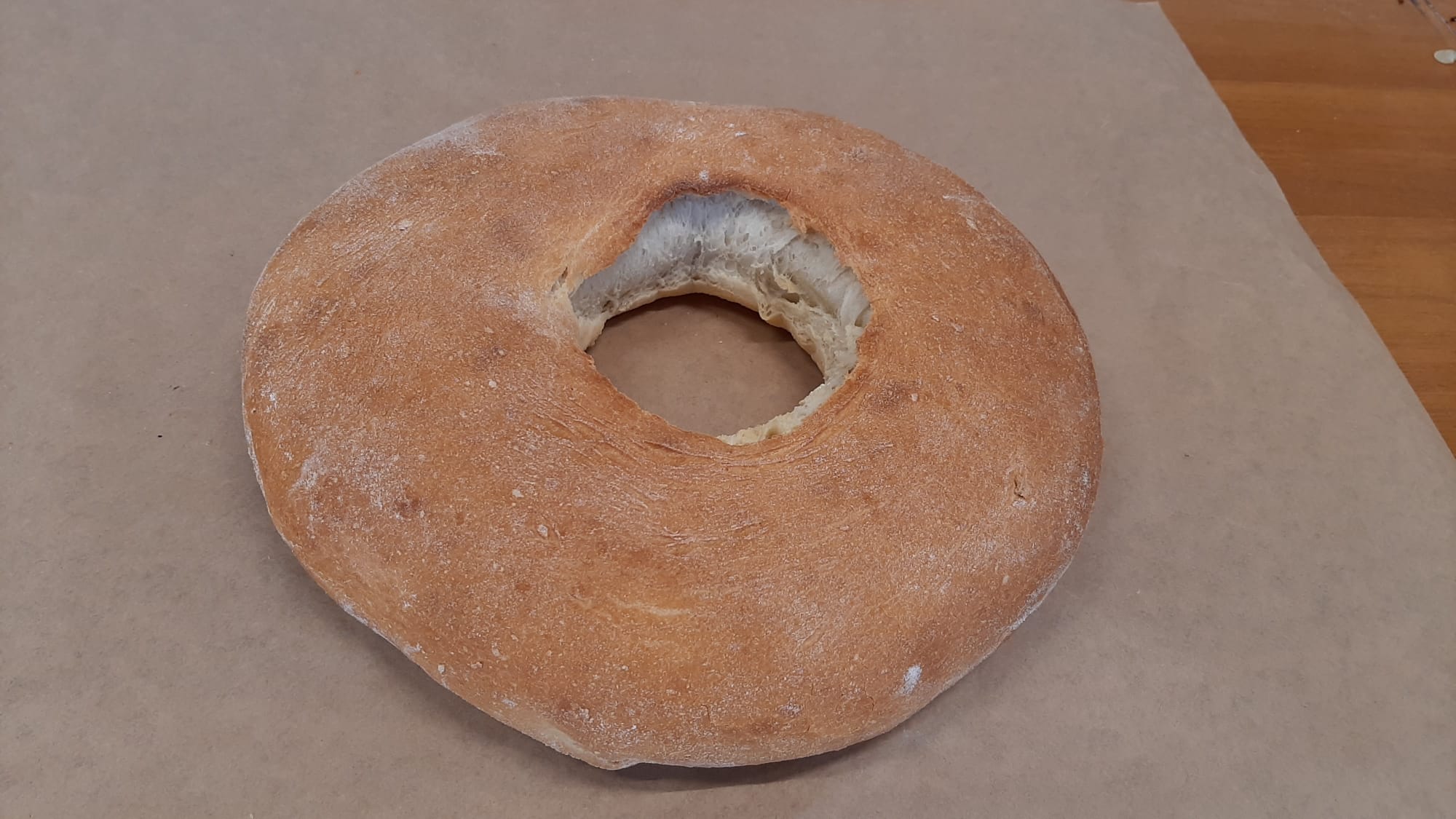 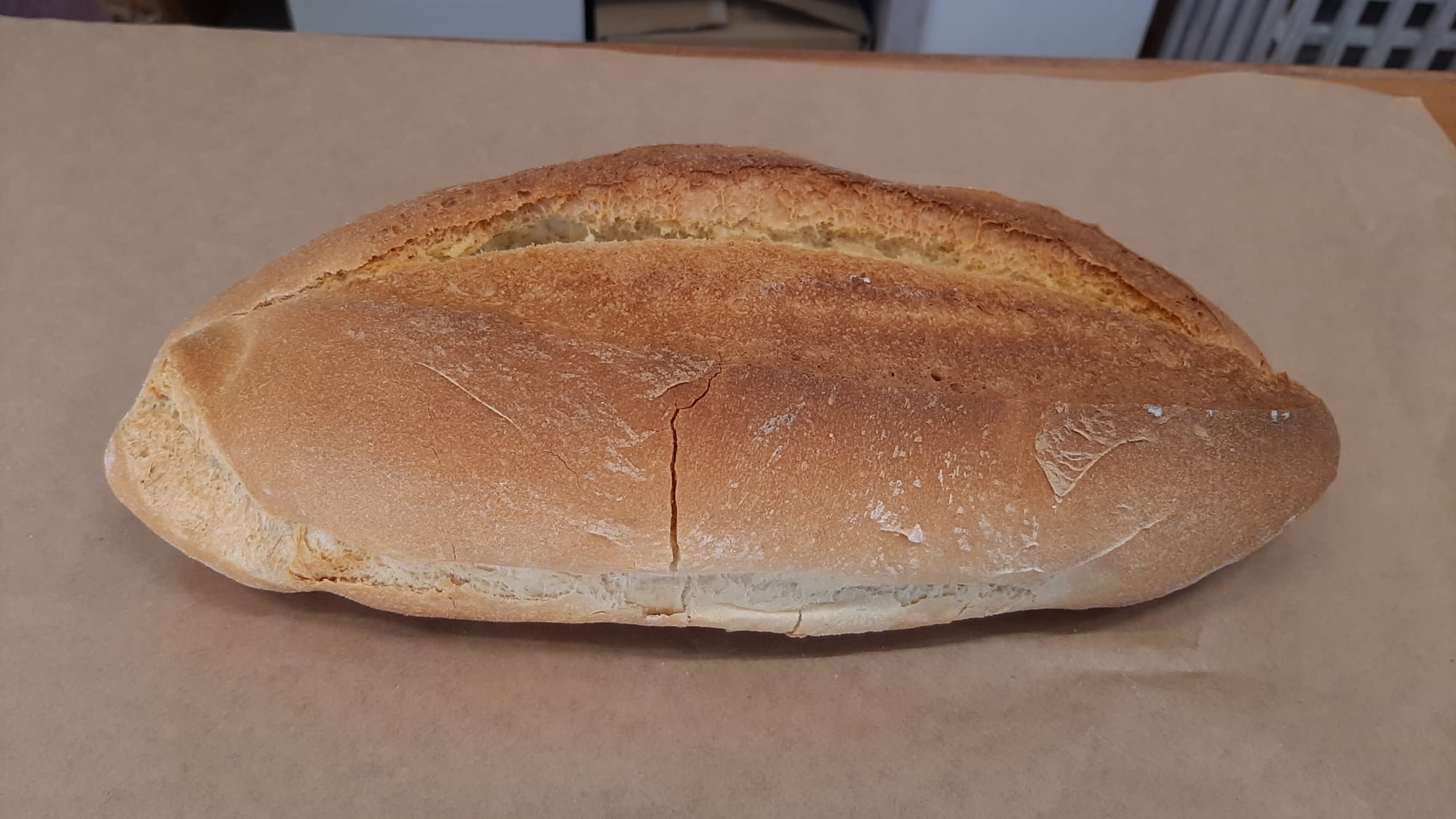 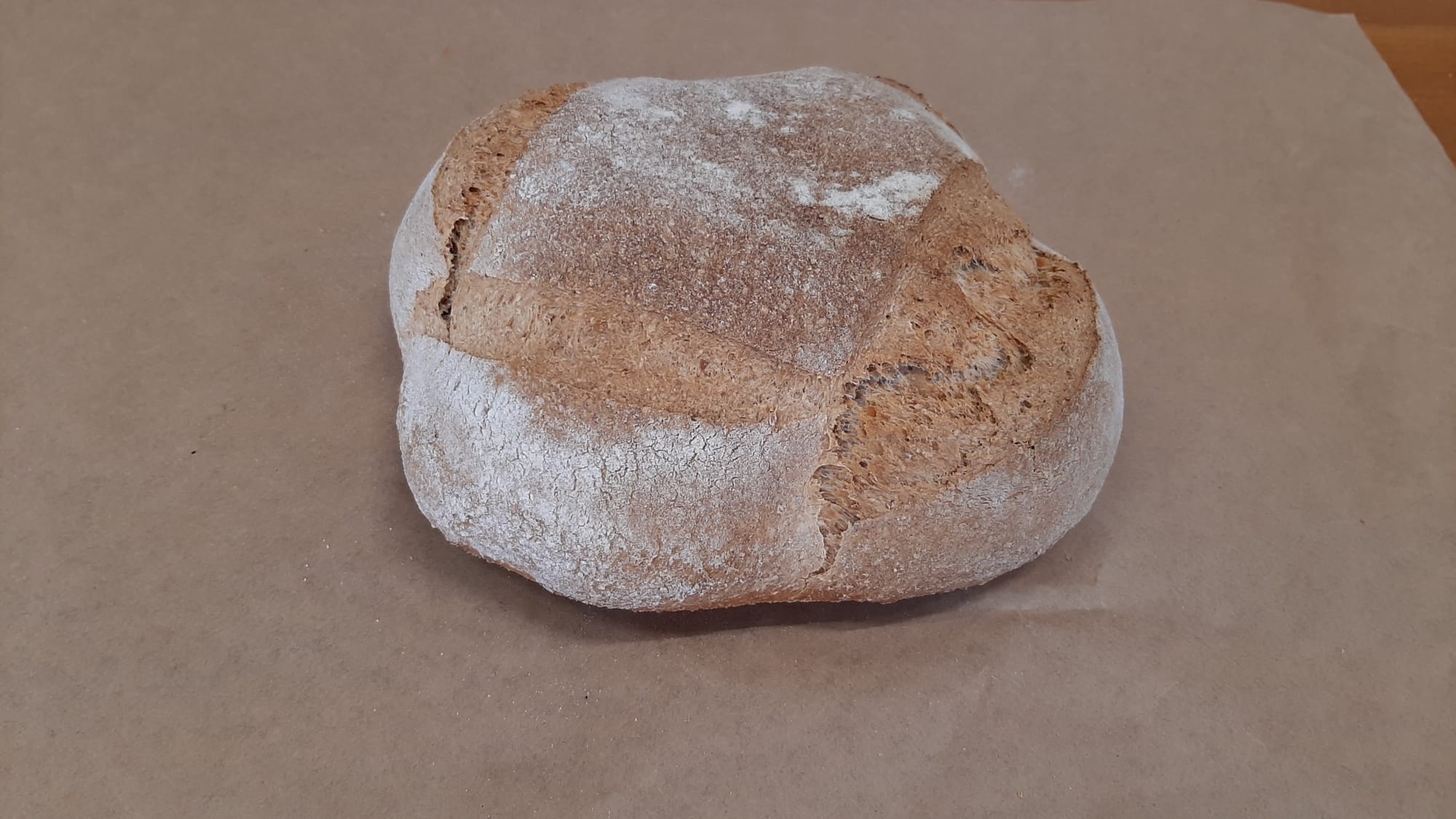 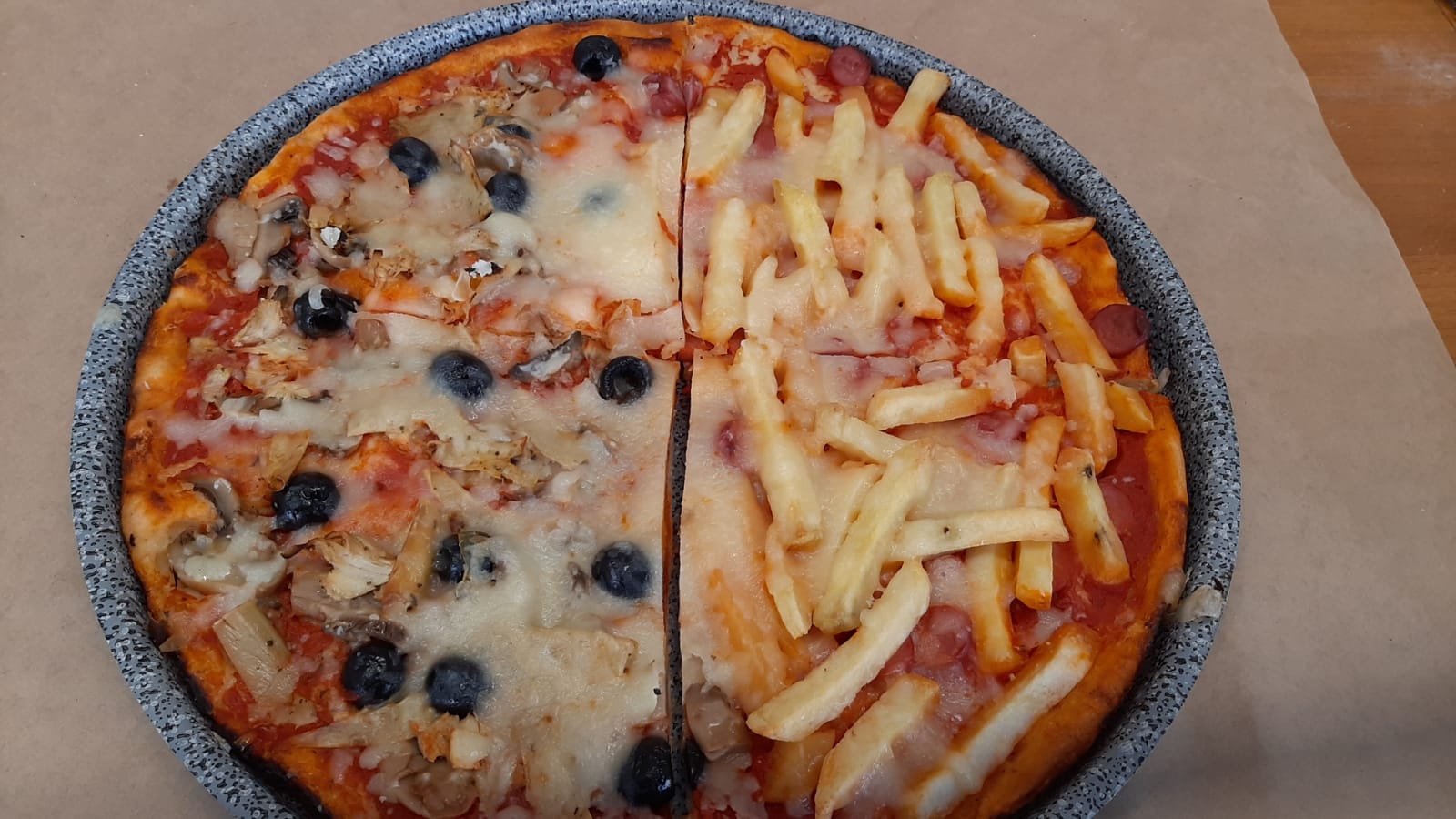 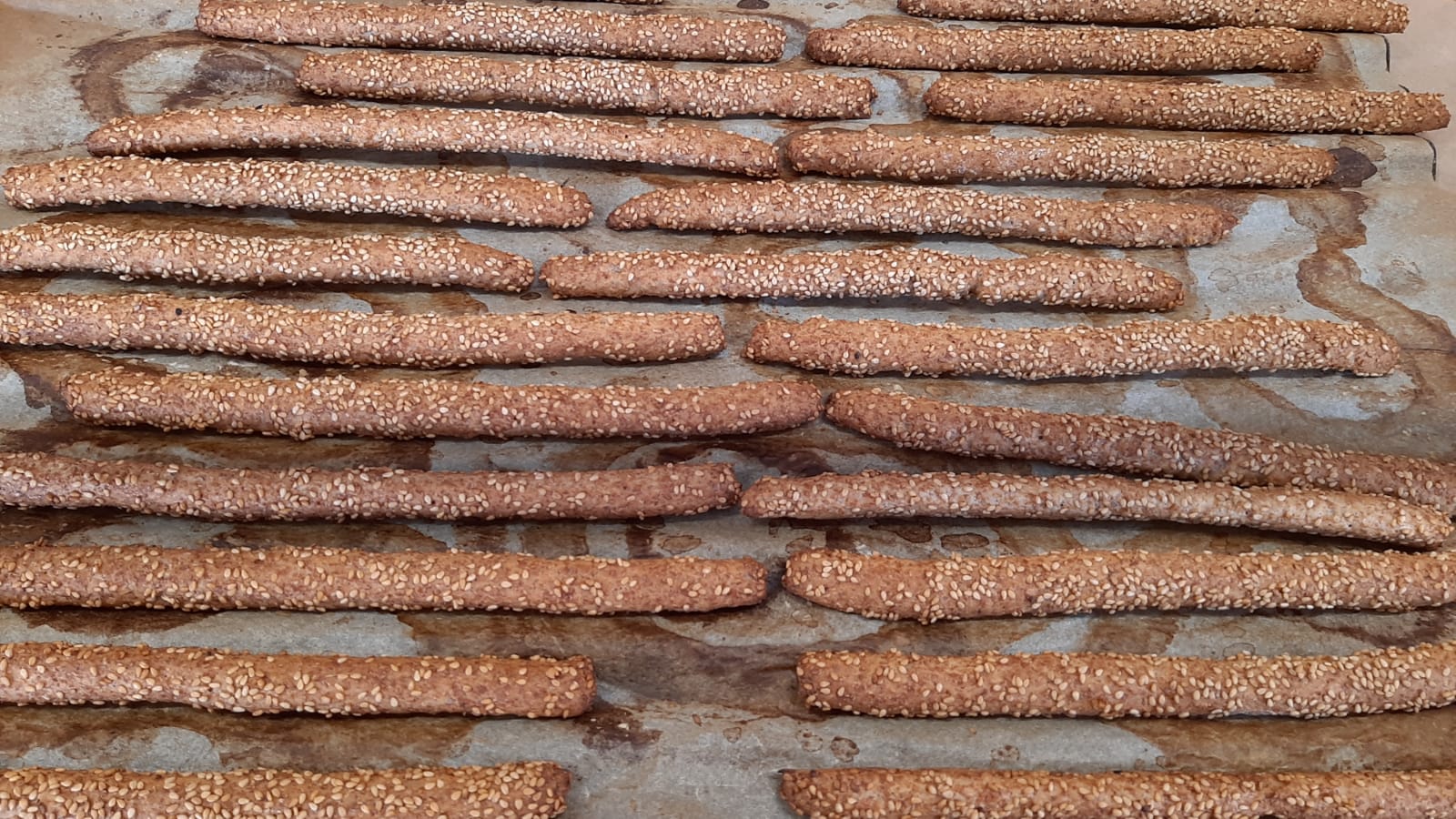 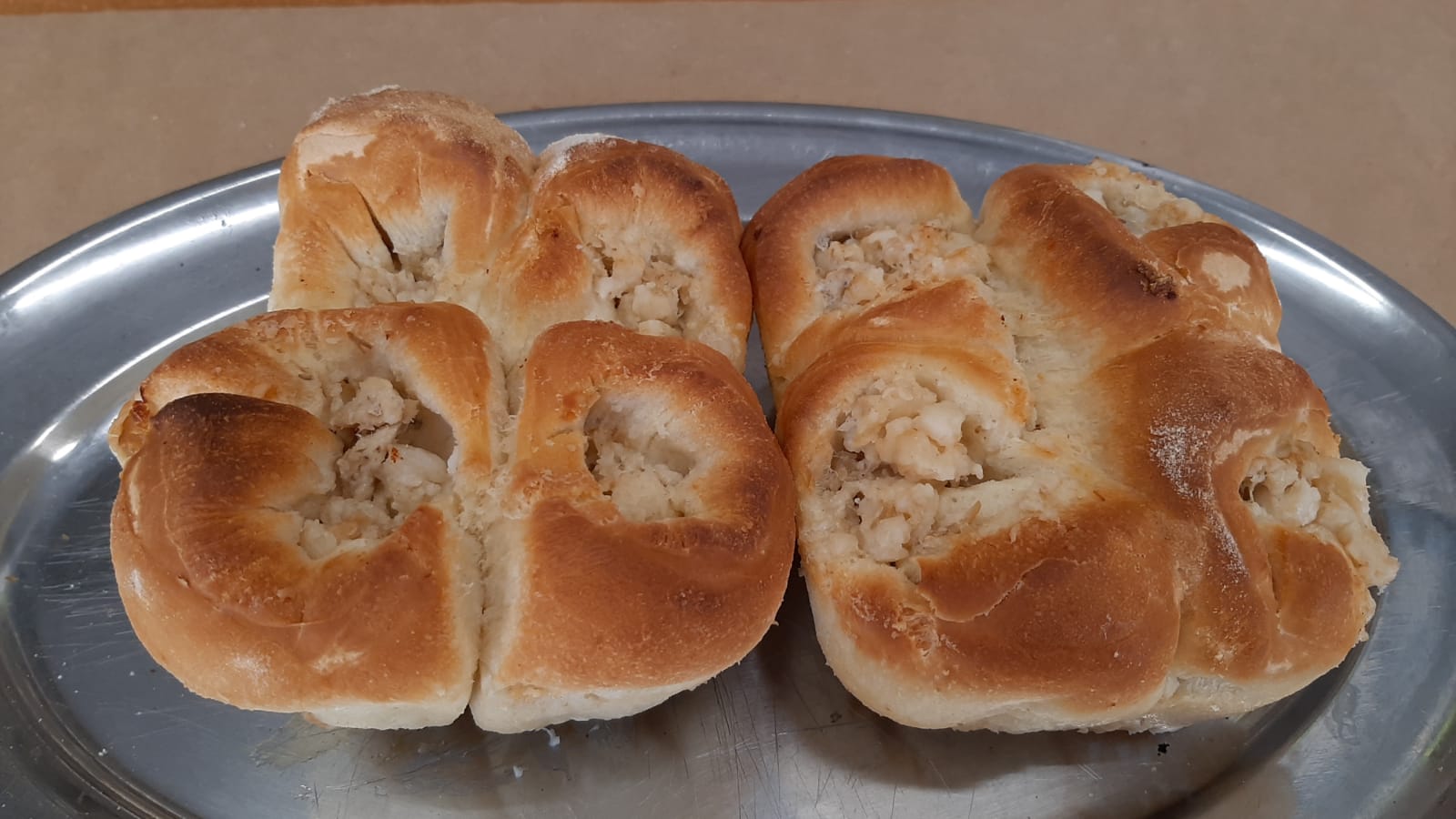 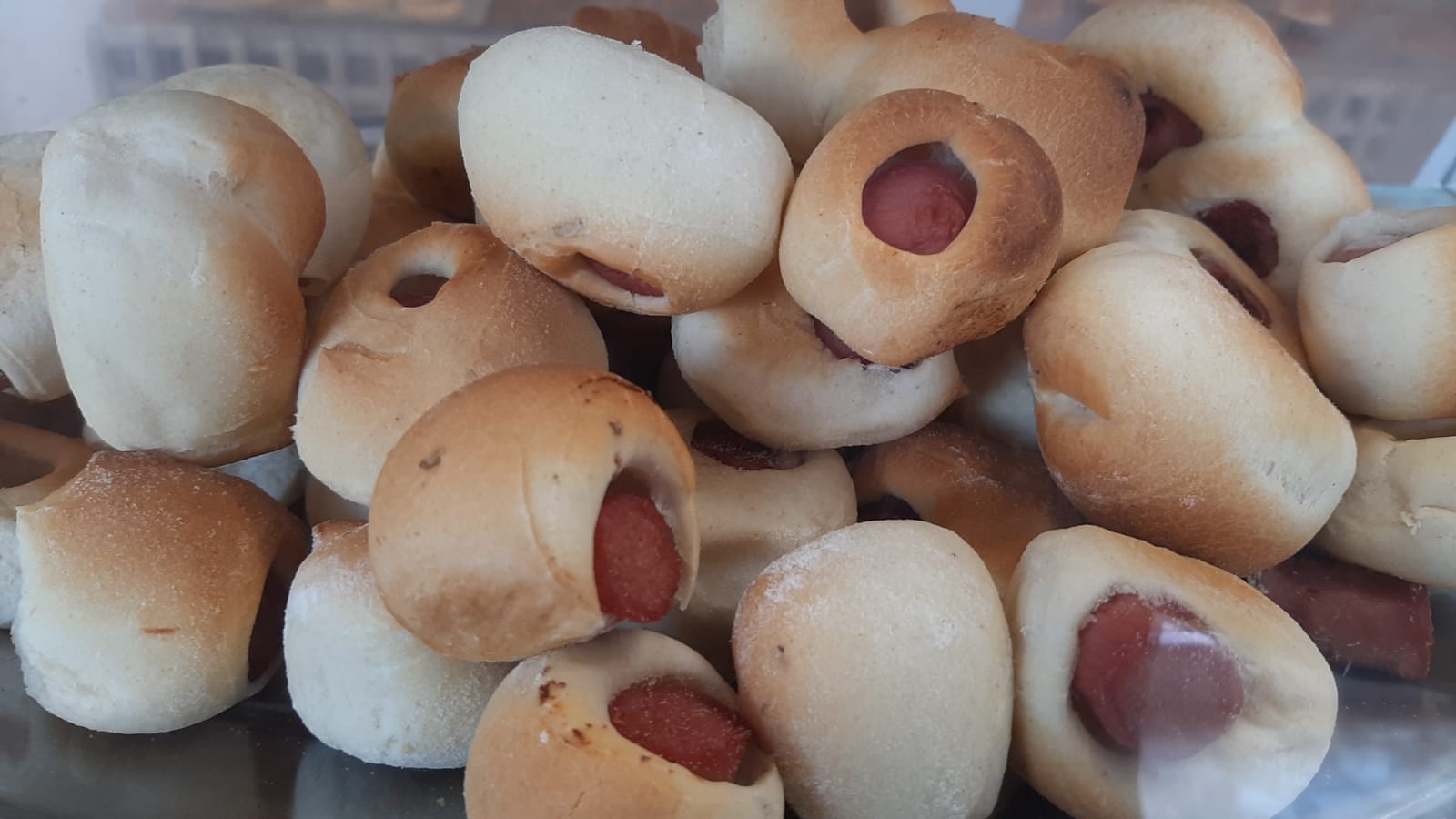 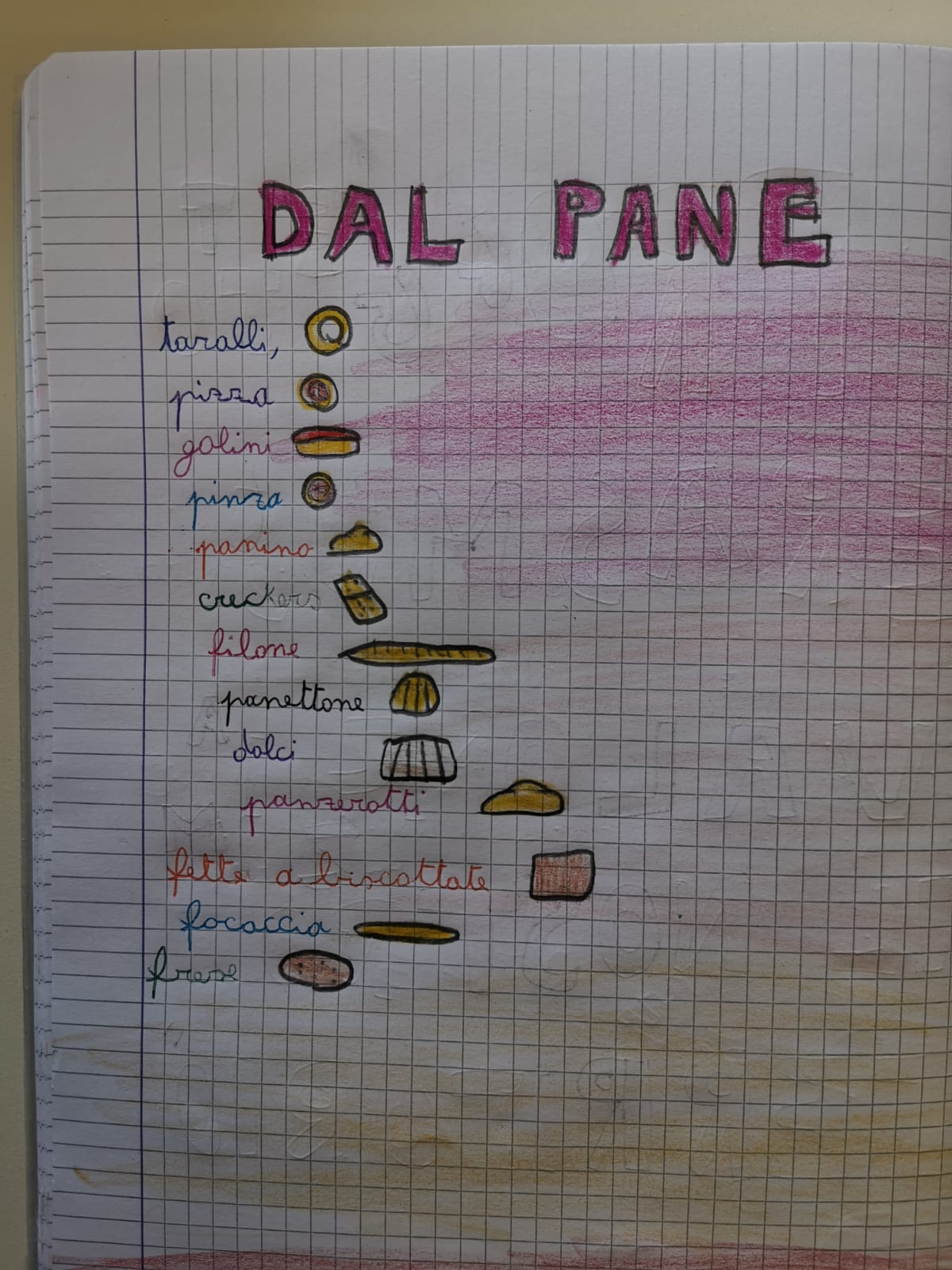 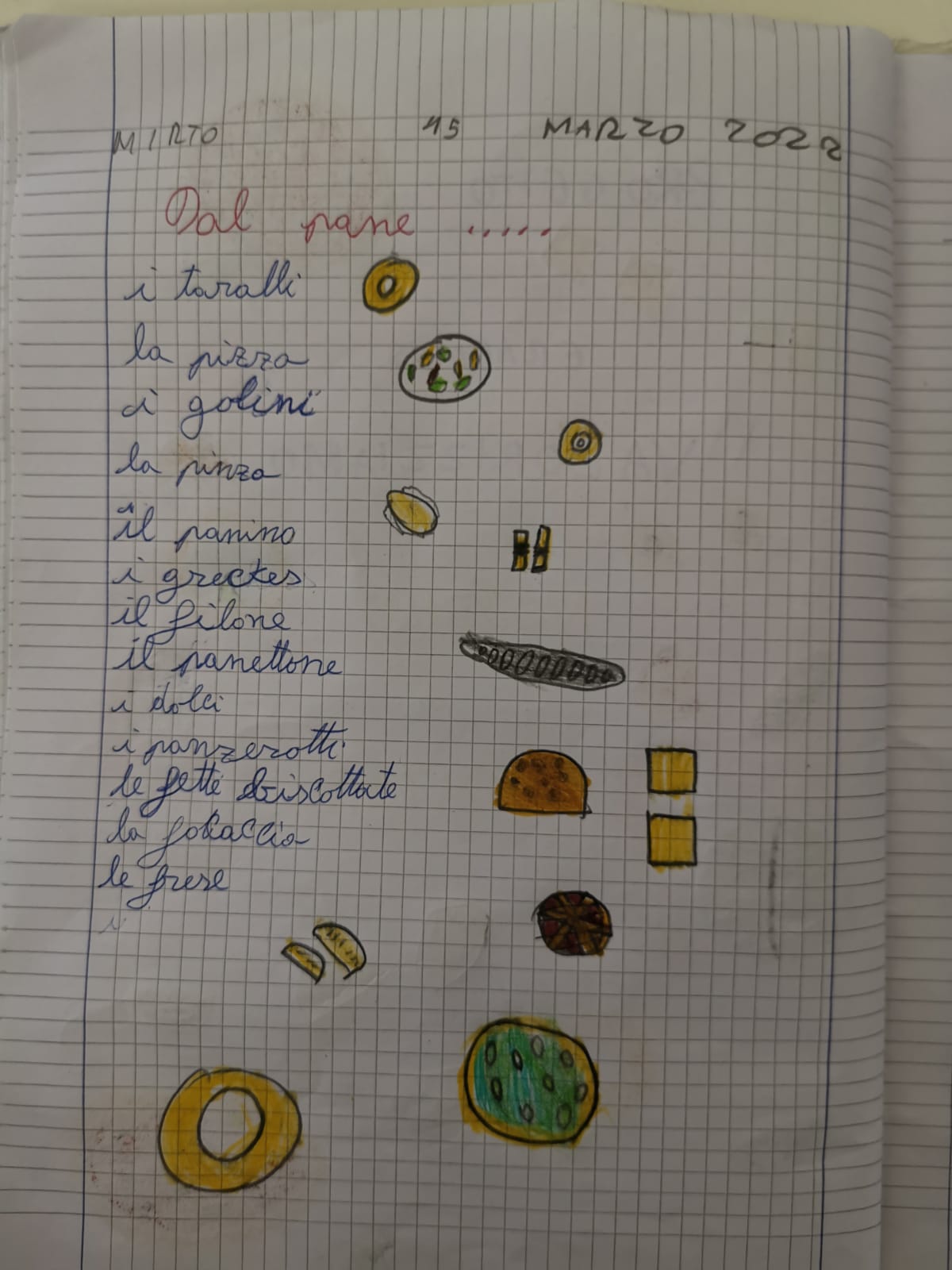 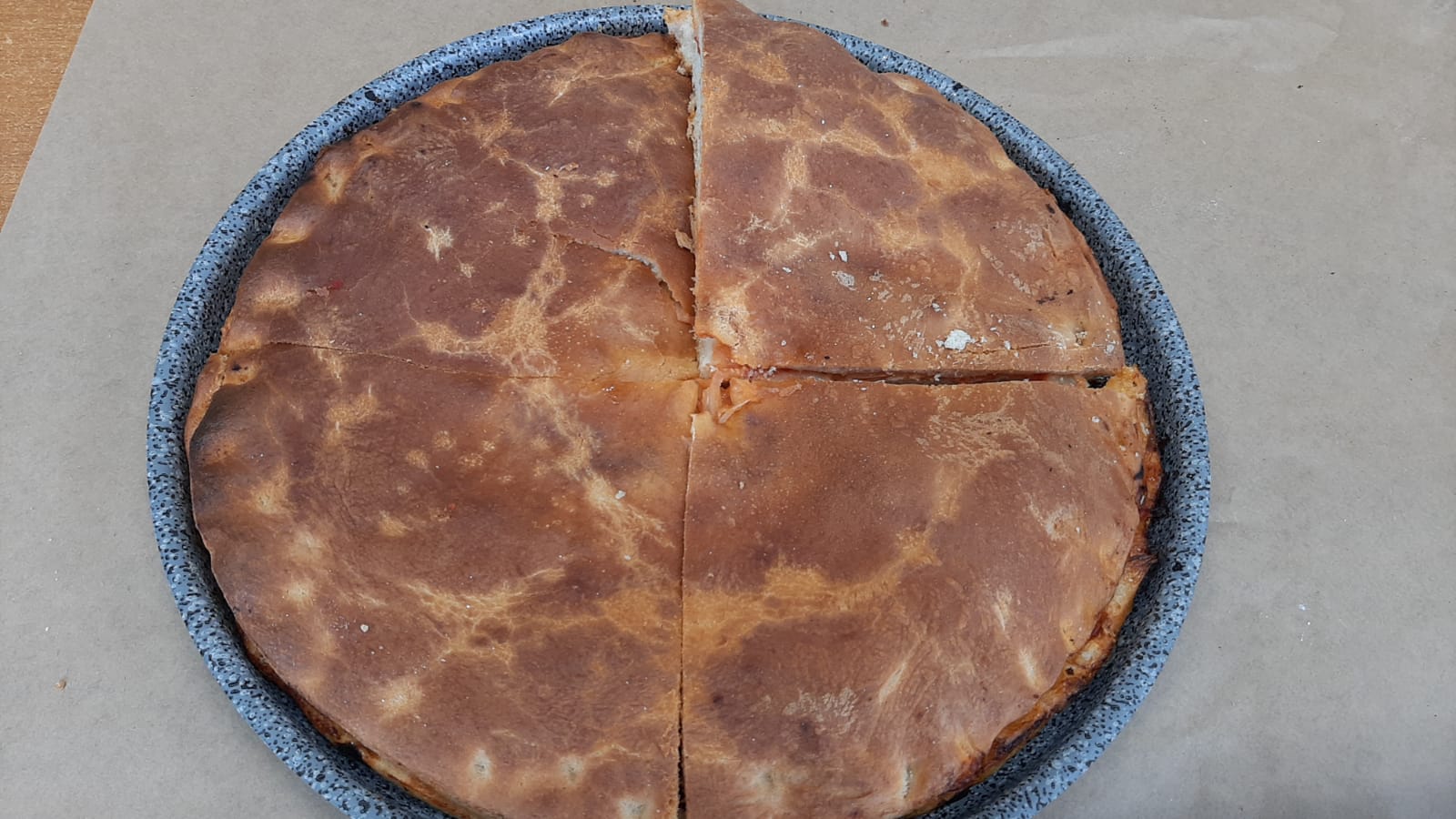 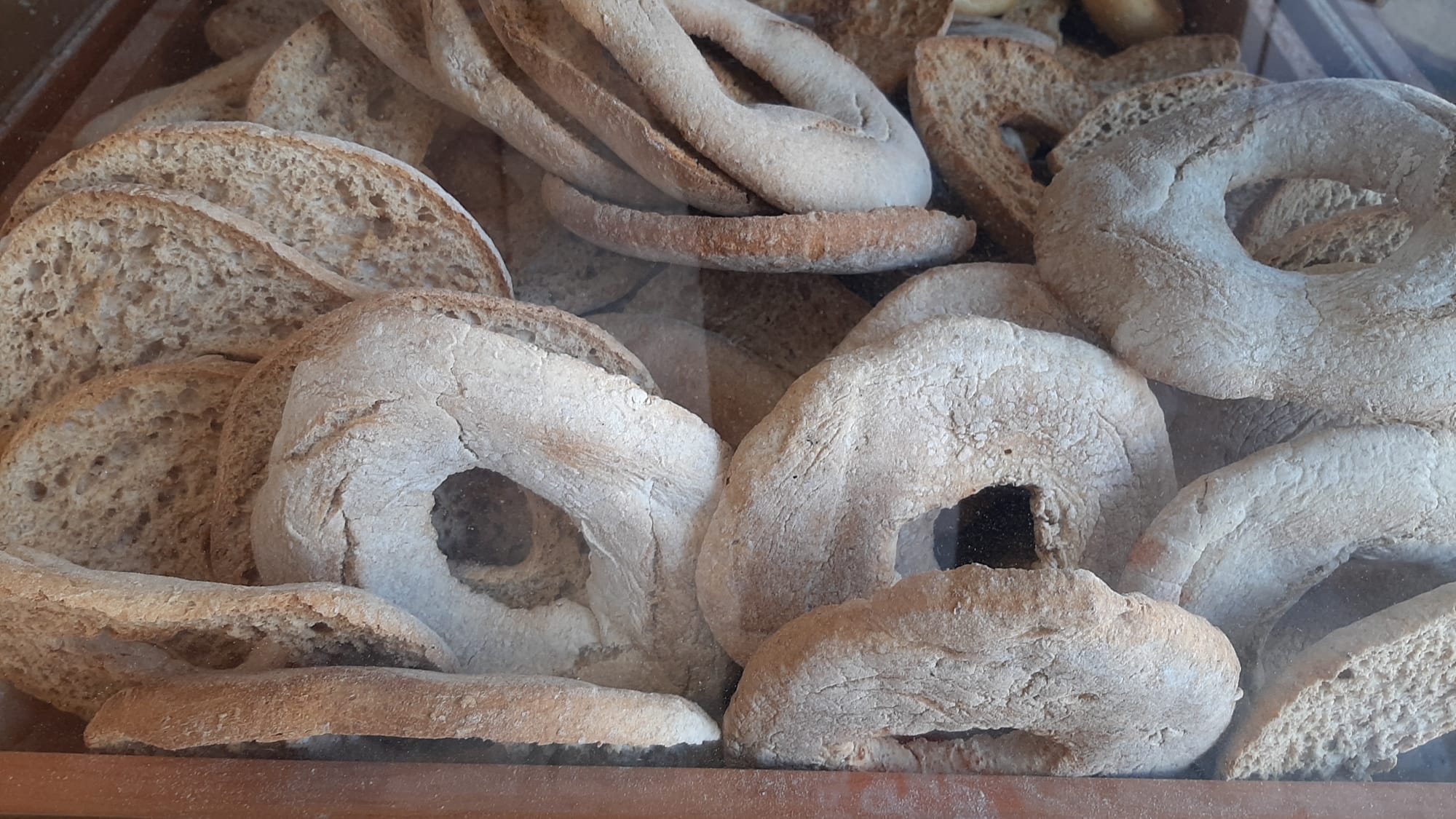 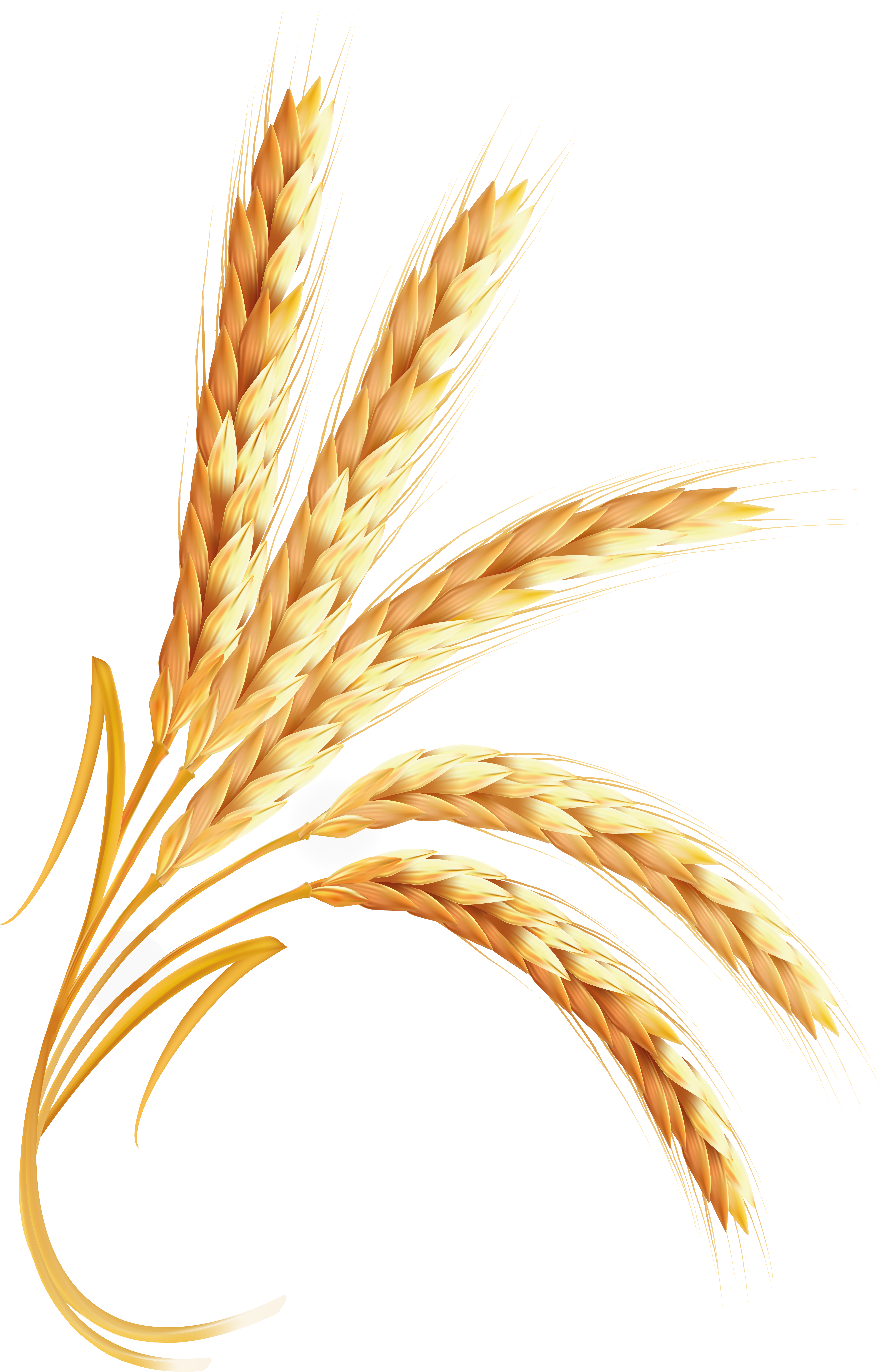 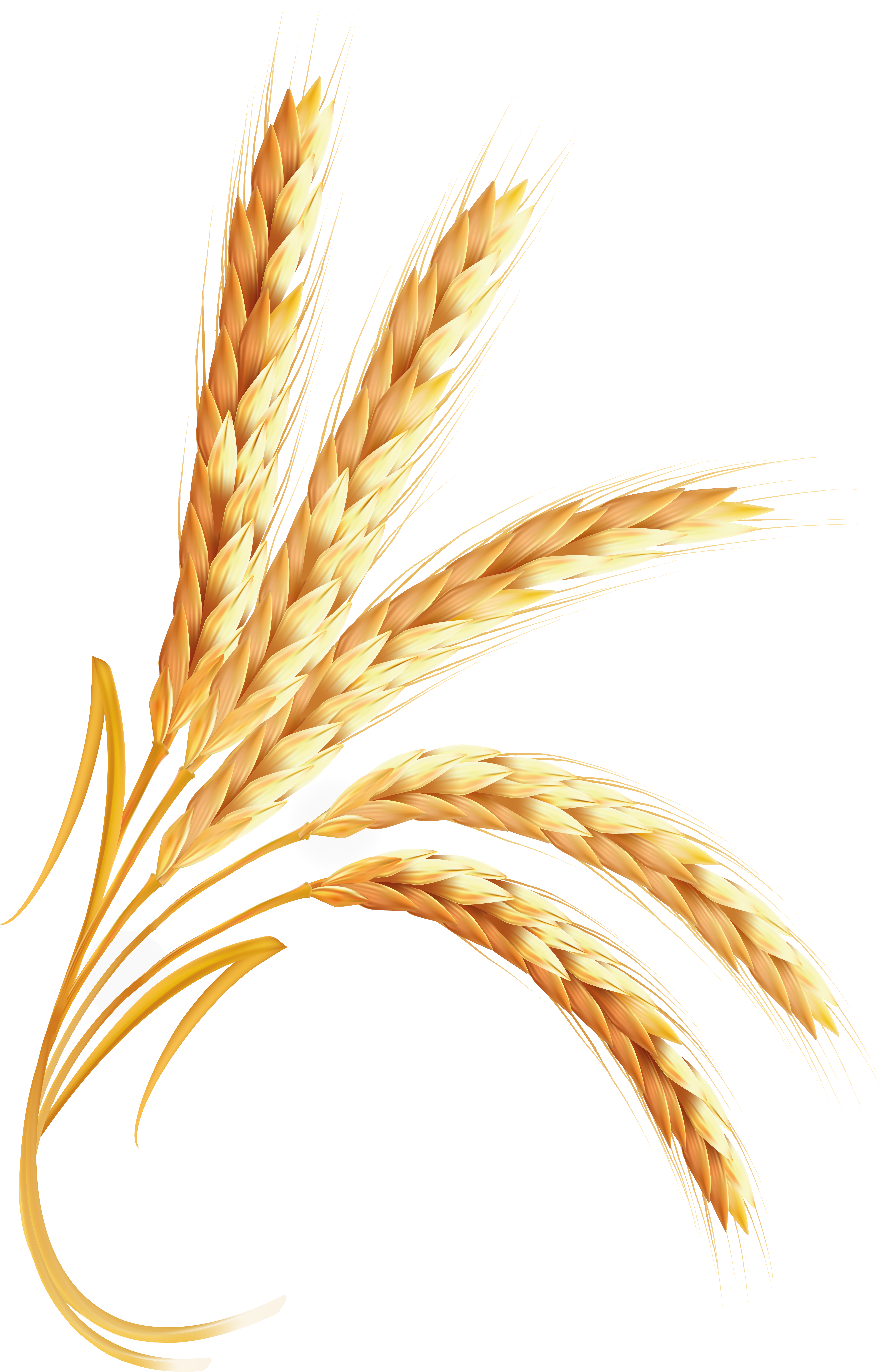 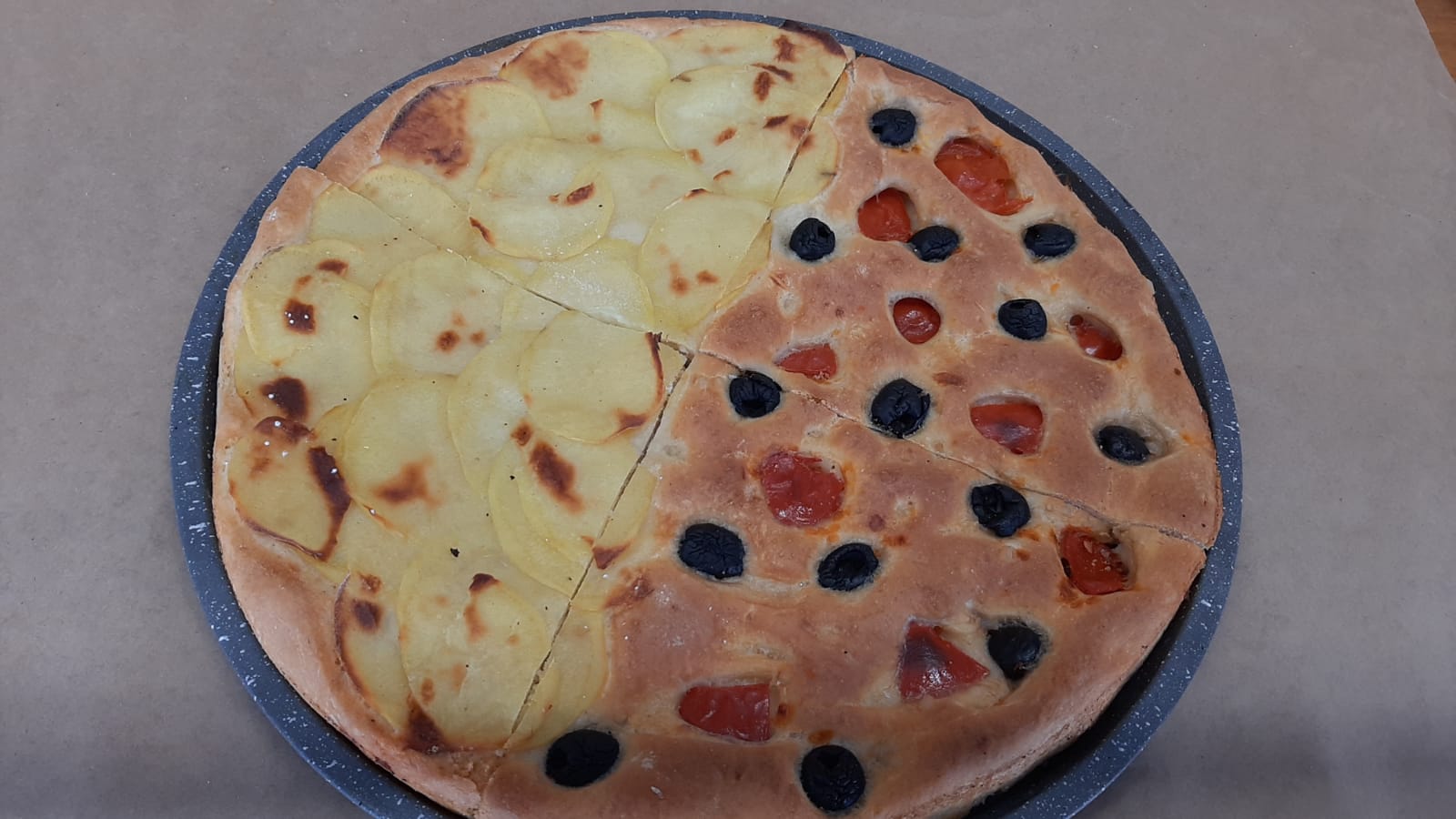 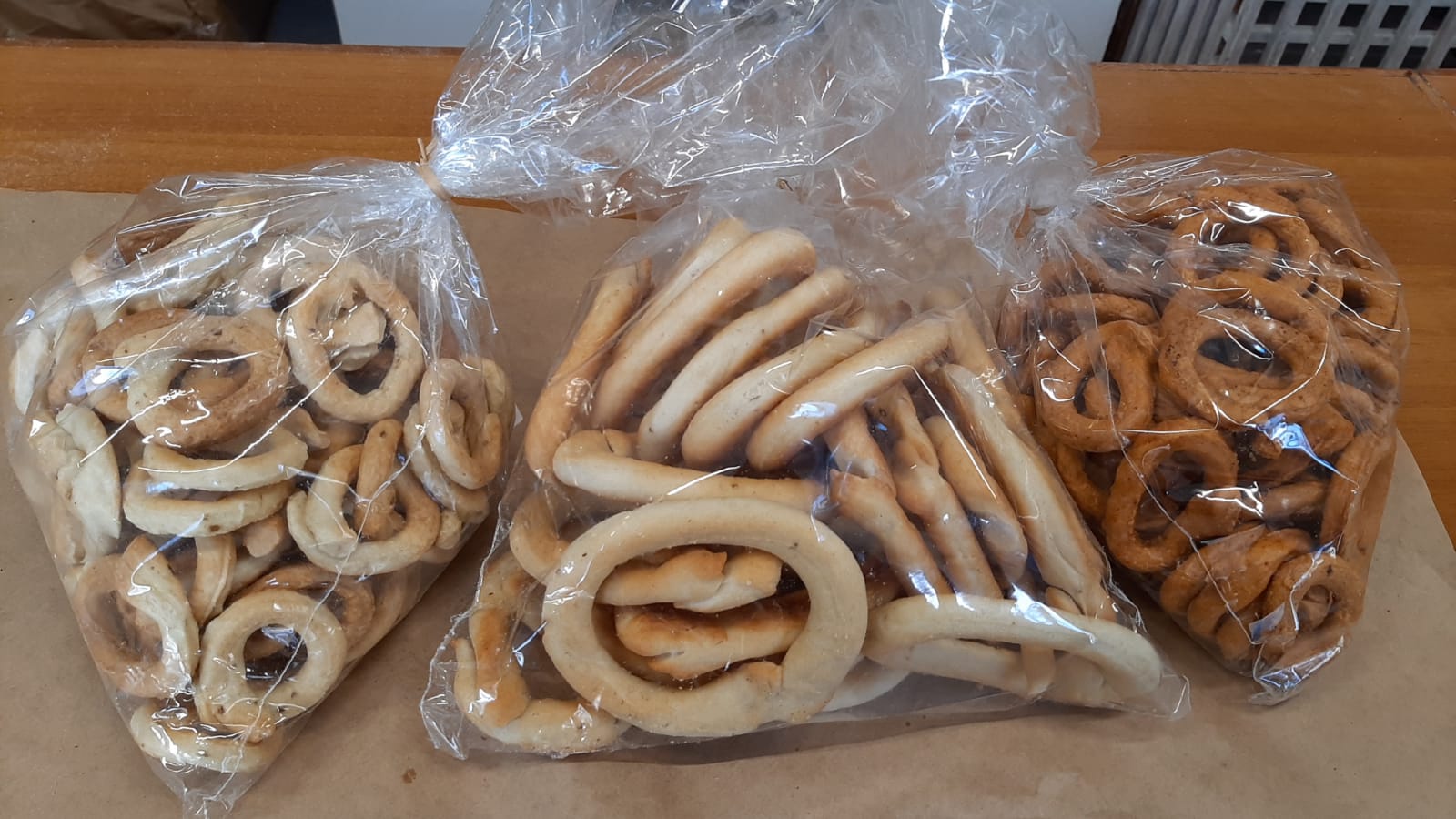 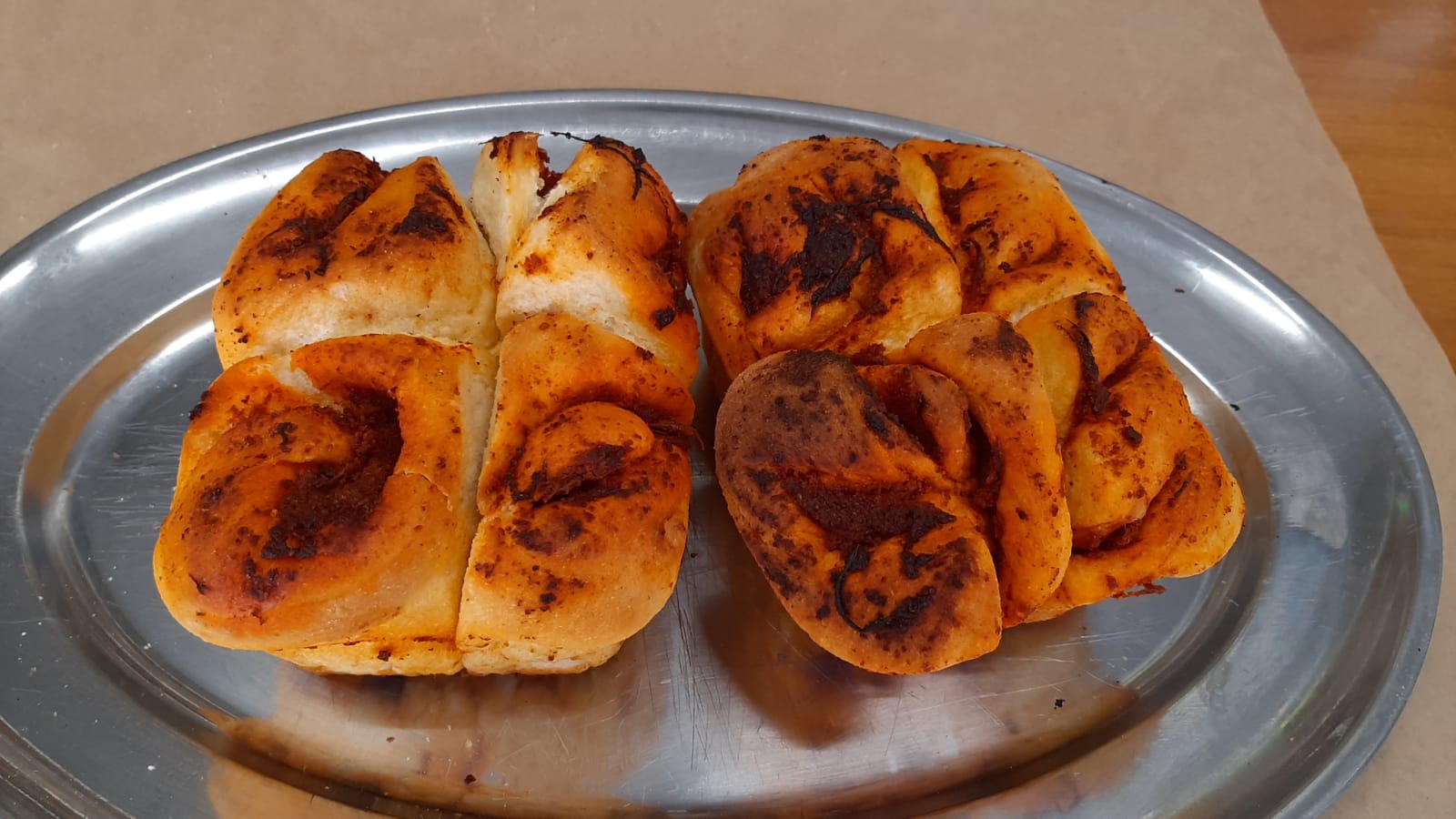 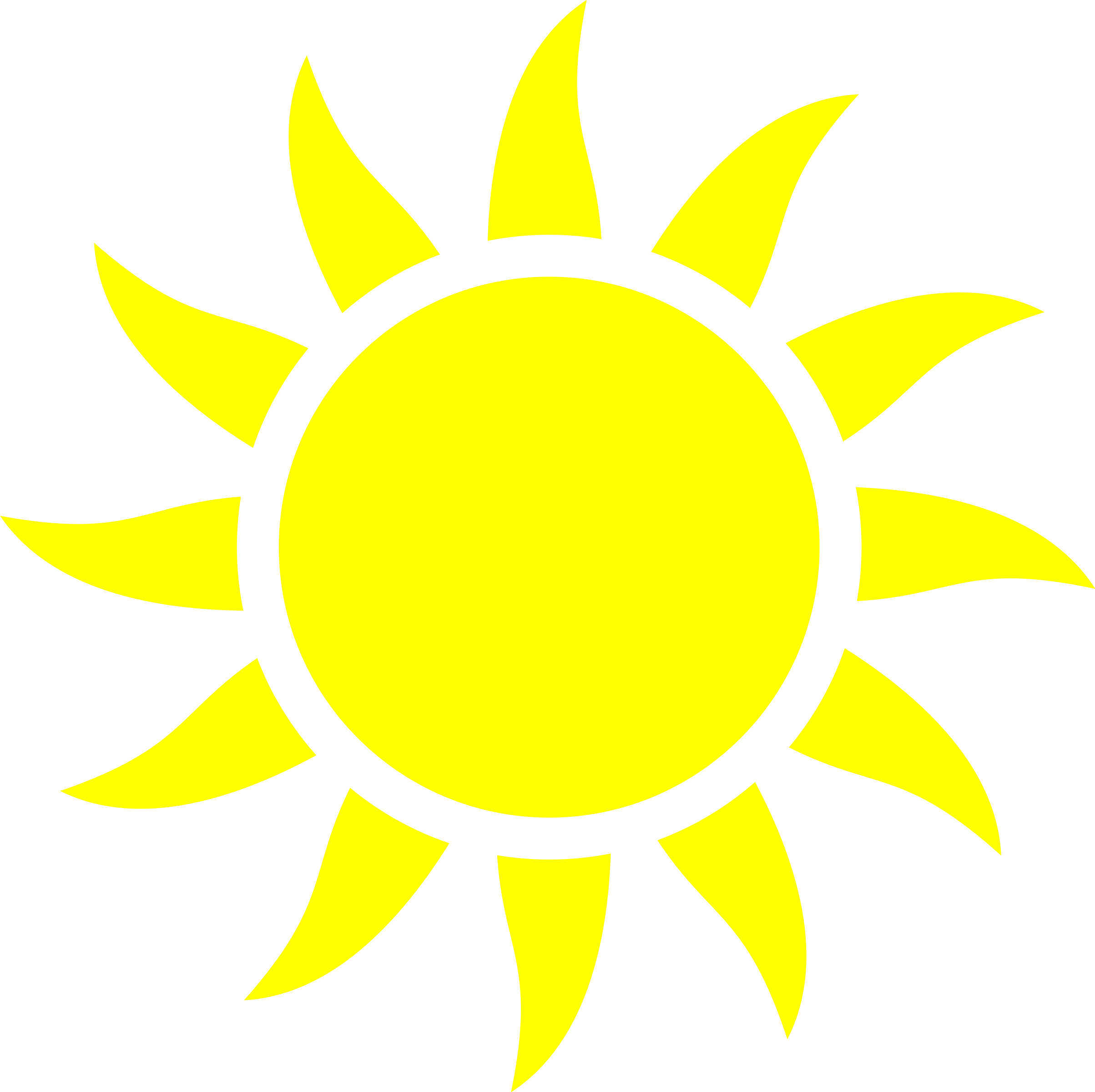 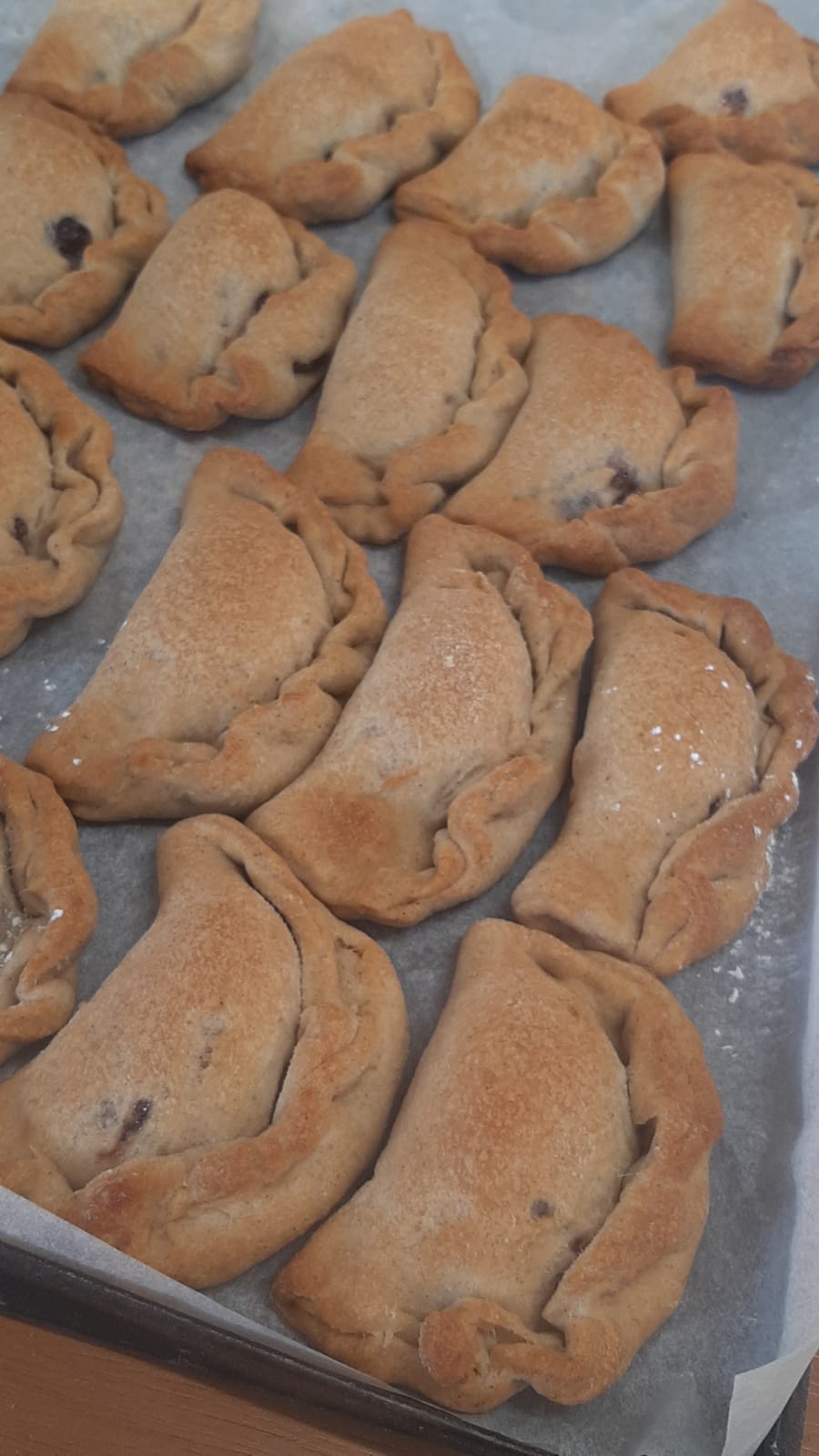 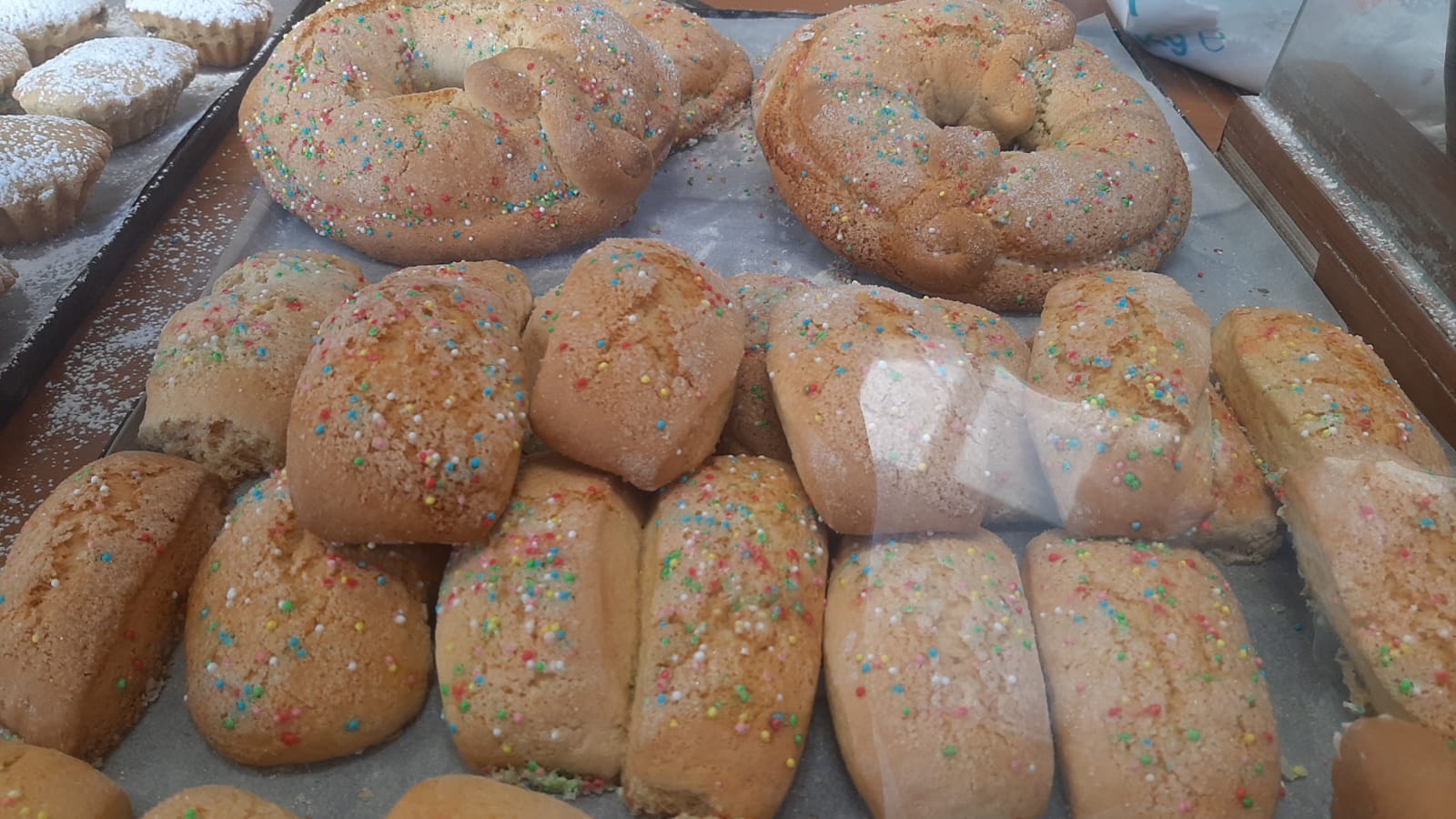 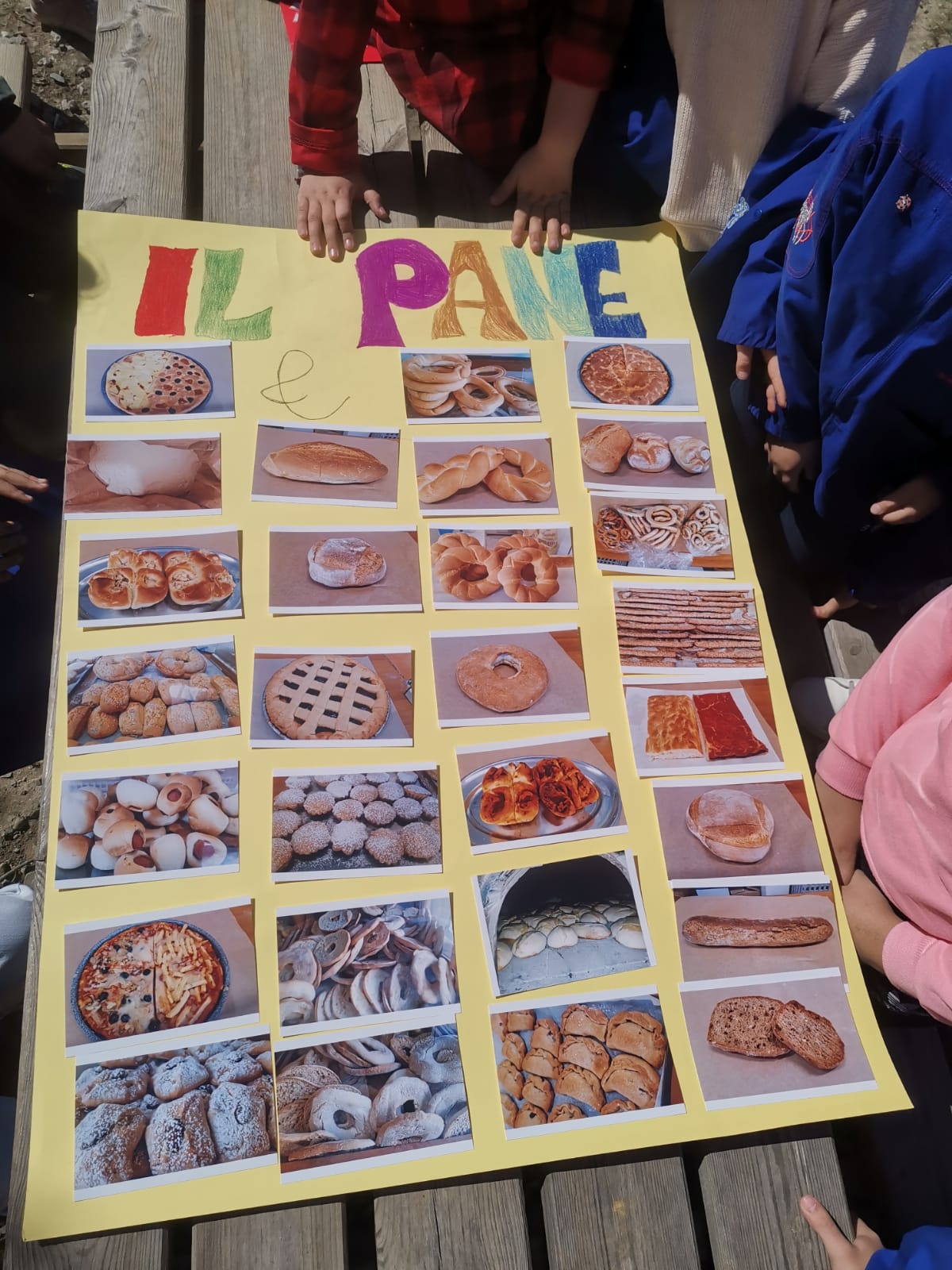 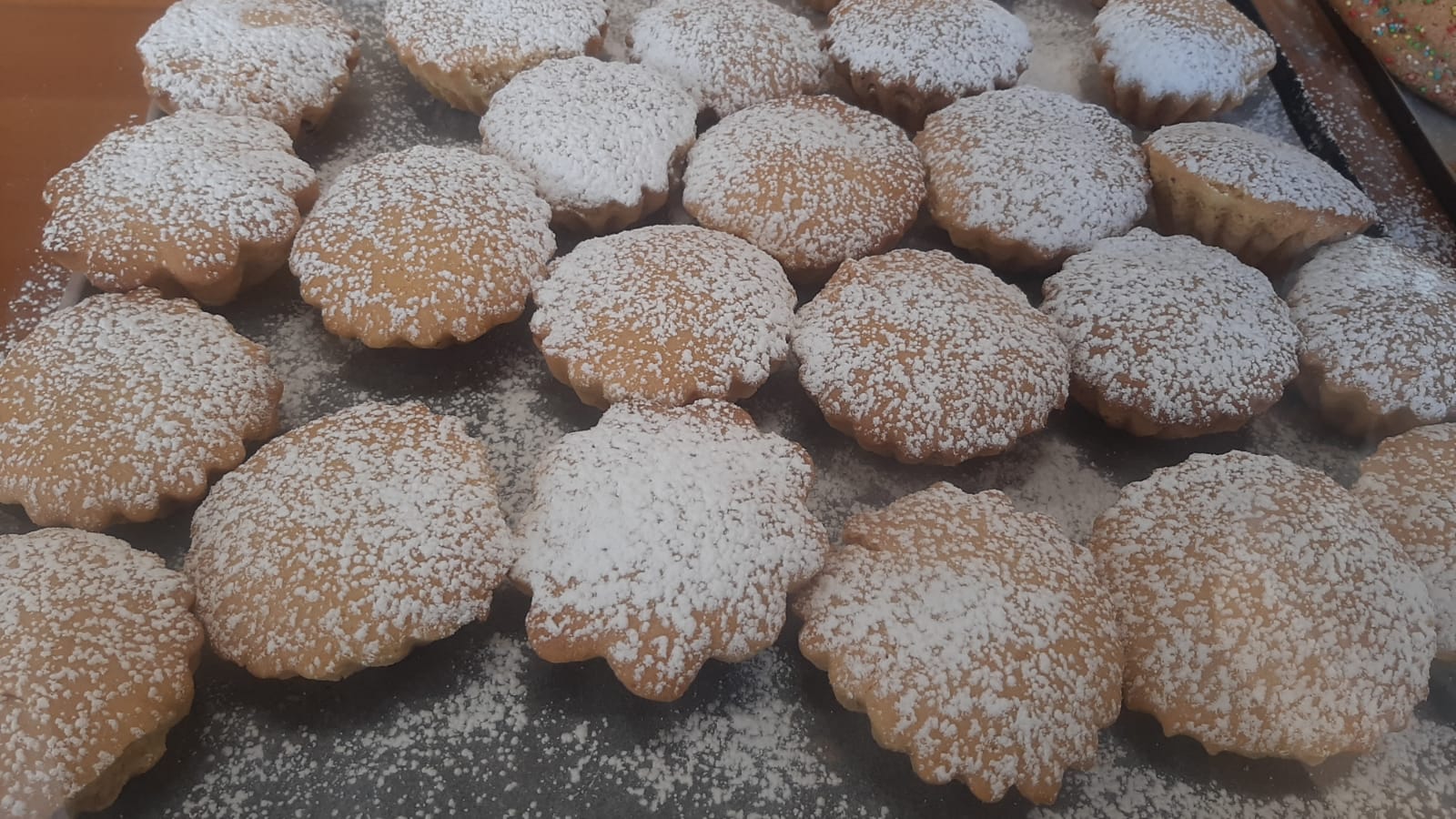 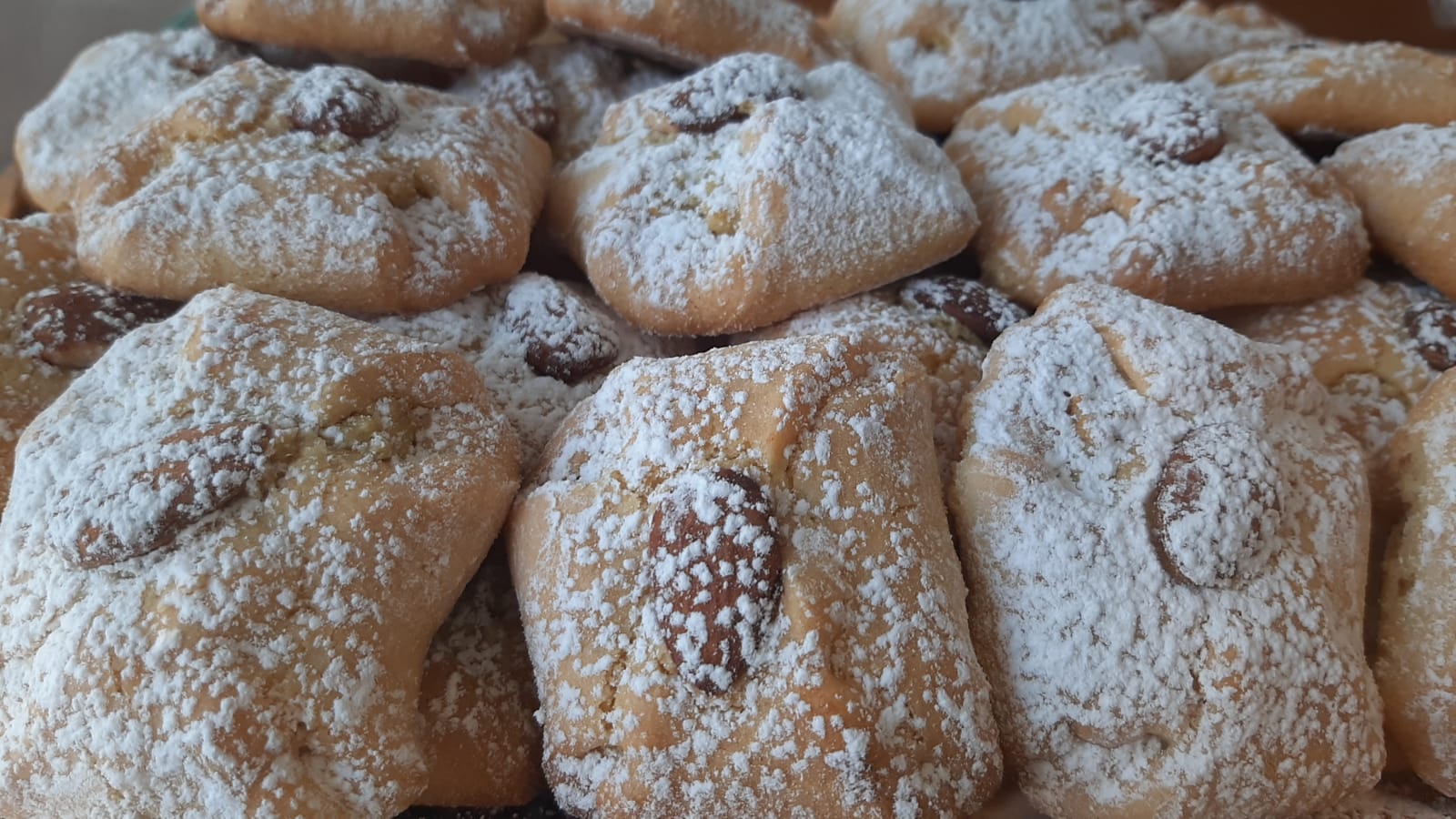 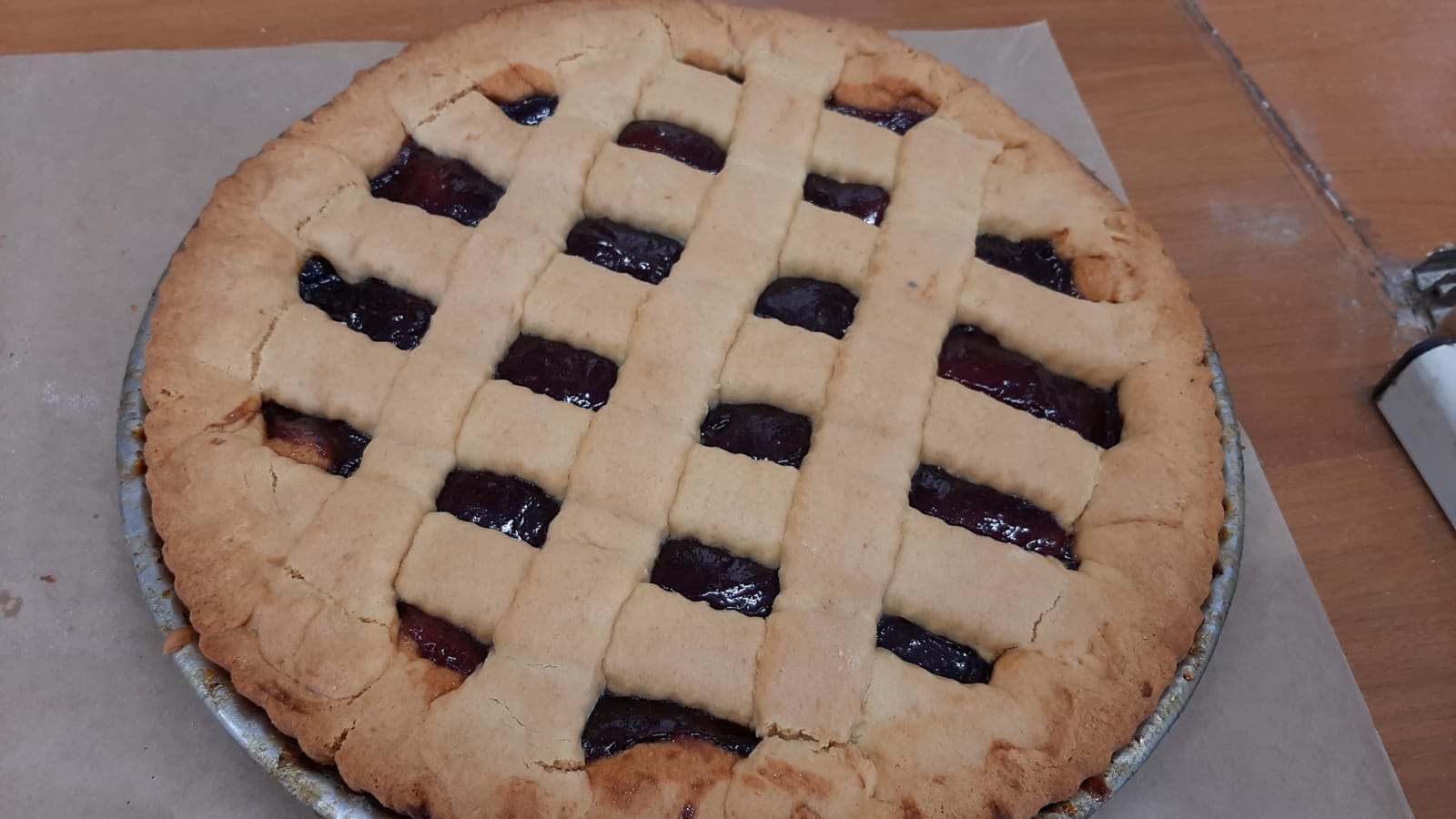